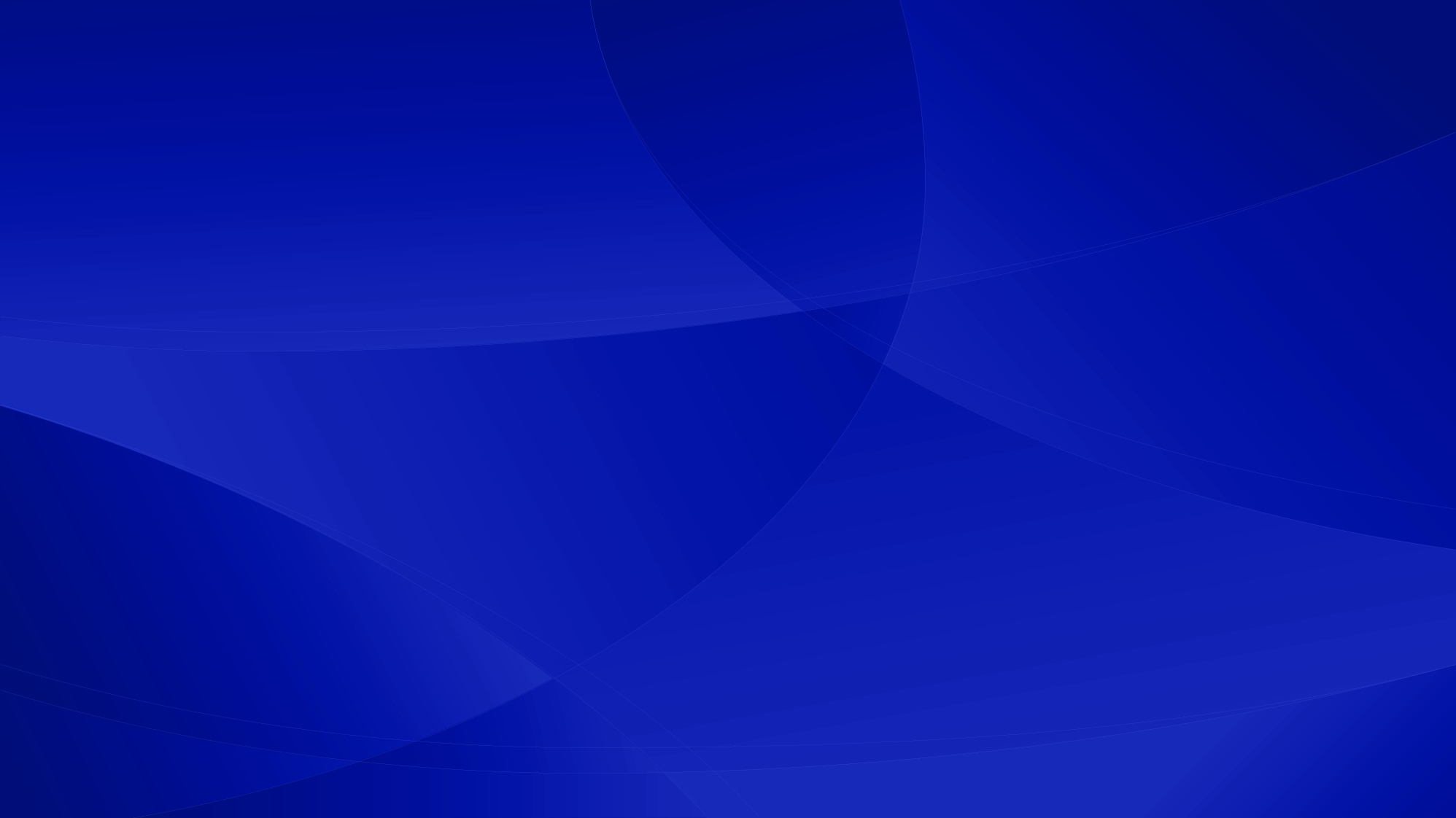 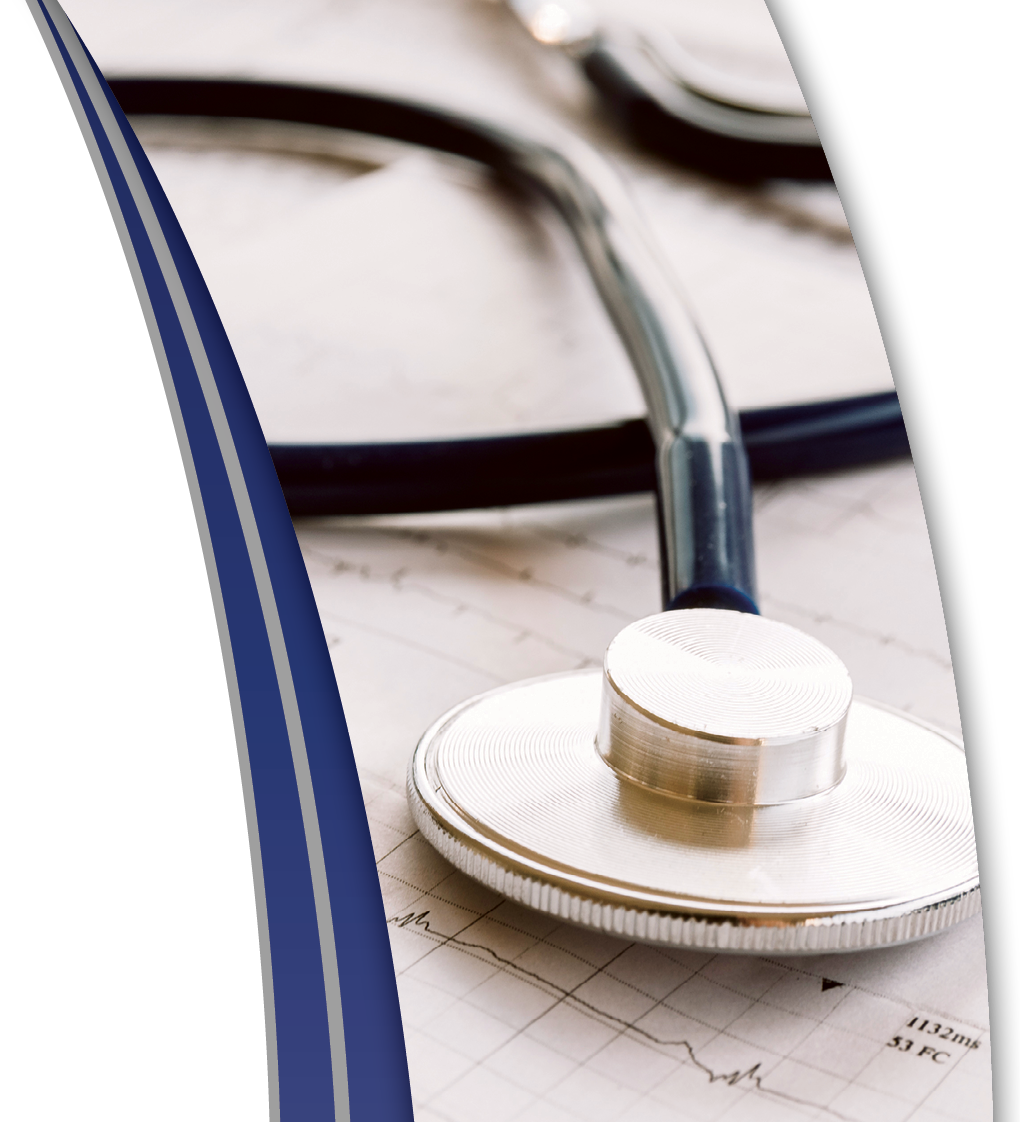 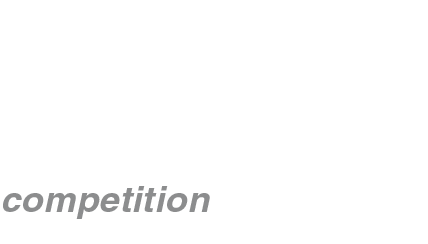 HEALTH
MARKET INQUIRY
Findings and Recommendations

BRIEFING TO THE PORTFOLIO COMMITTEE ON HEALTH 

Dr N Bhengu
Dr L Nkonki
Ms M Ramokgopa

11 March 2020
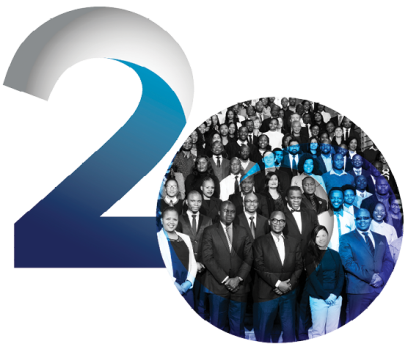 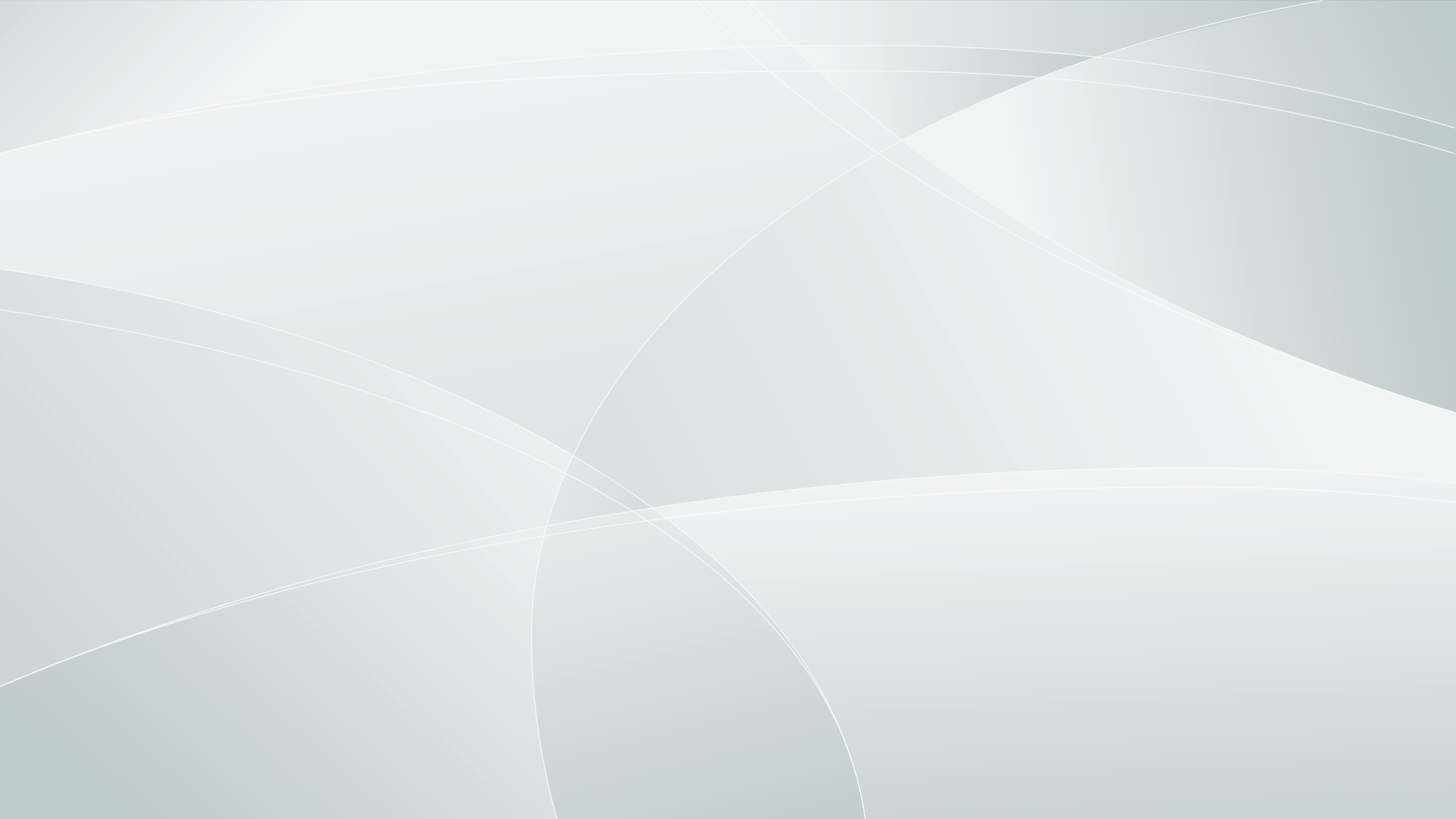 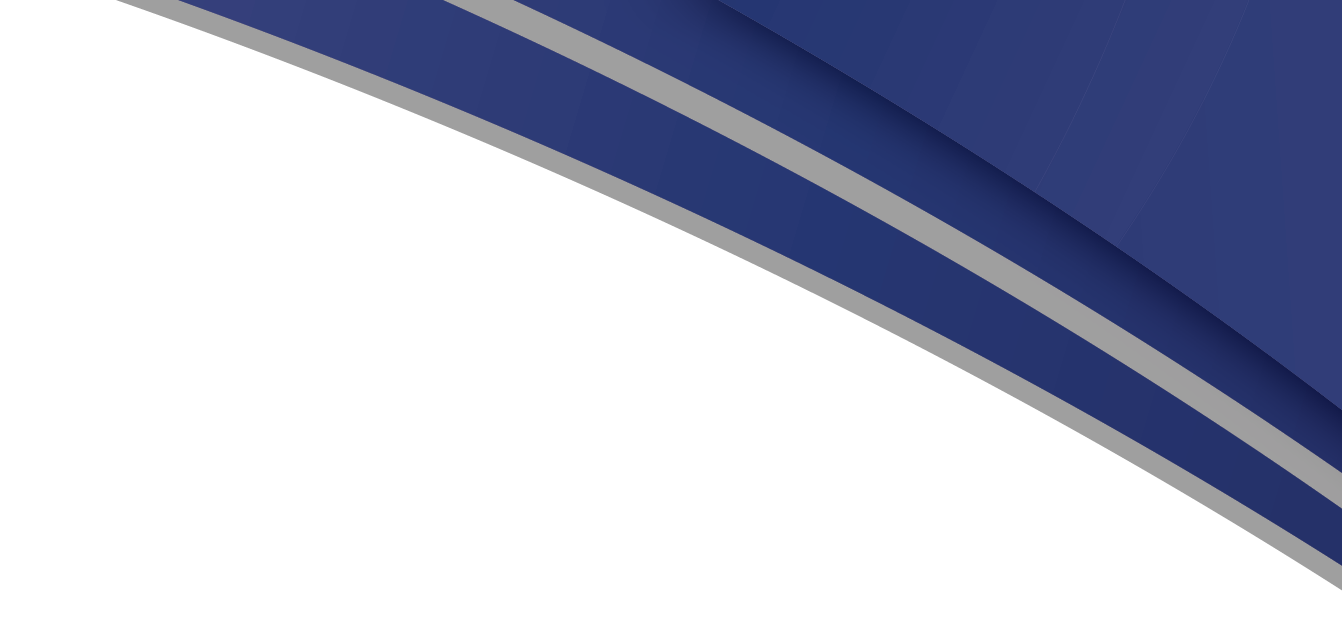 Introduction
Market Inquiries are a general investigation into the state, nature and form of competition in a market 

We were interested in the incentives which drive market behaviour
What reward / punishment mechanisms make stakeholders behave the way they do?

Is this behaviour conducive to achieving positive outcomes?
Positive outcomes are those that benefit consumers
E.g. competition on price, quality, and health-outcomes

If not, how can recommendations change incentives?
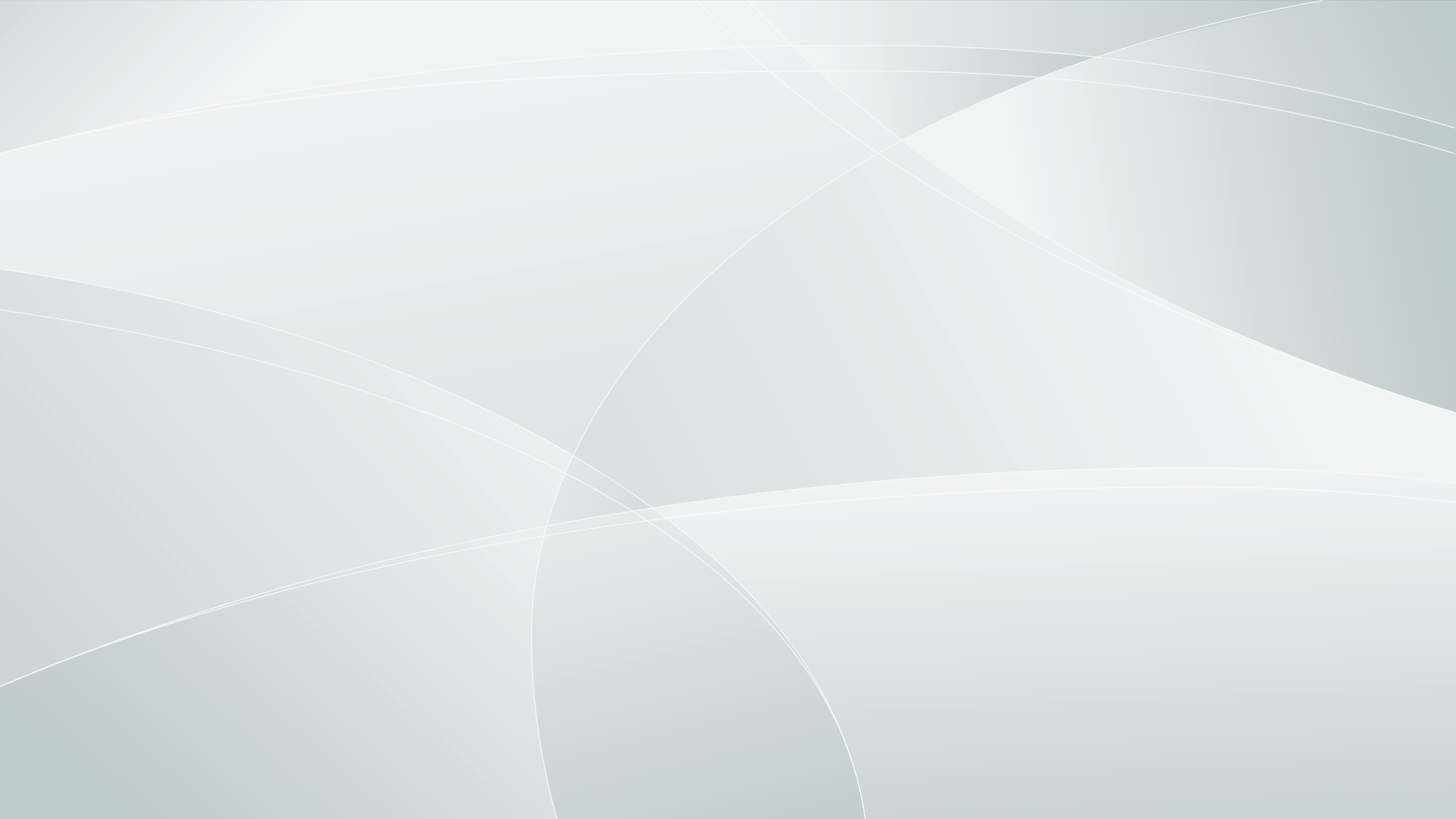 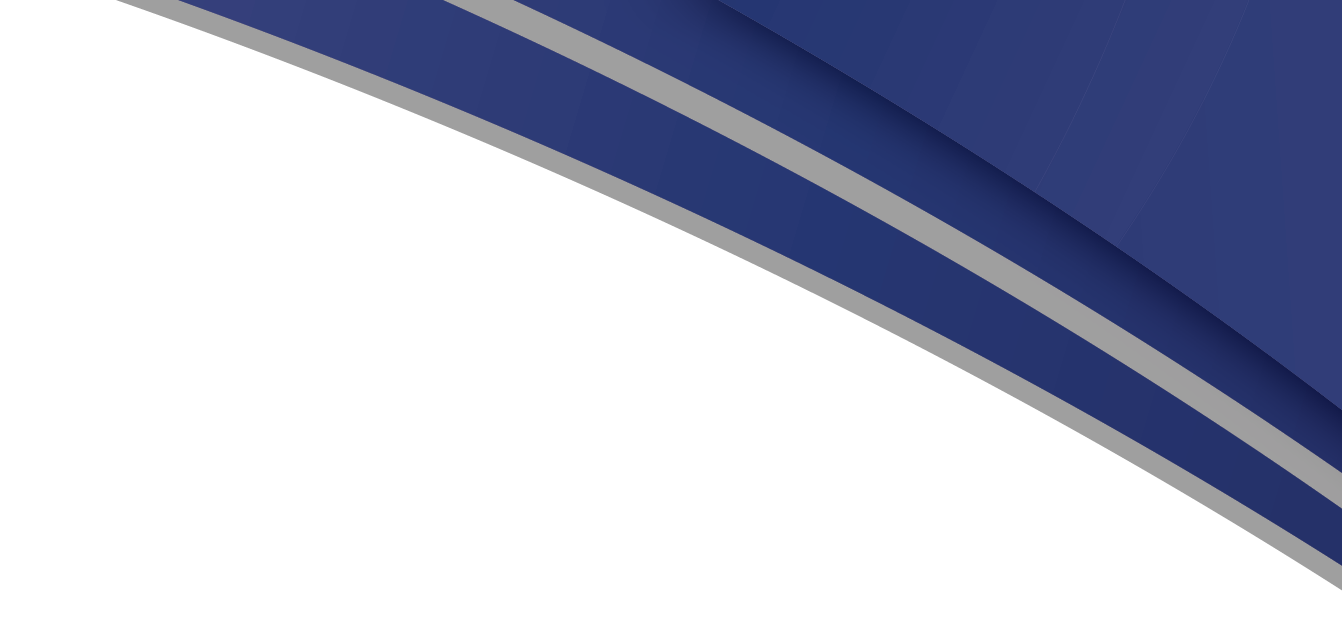 Introduction (2)
Overall Private Healthcare is characterised by:
High and rising costs
Significant overutilization
No documented improvement in health outcomes

The incentives in this market are failing consumers

In general governments/regulators act in the event of failing markets
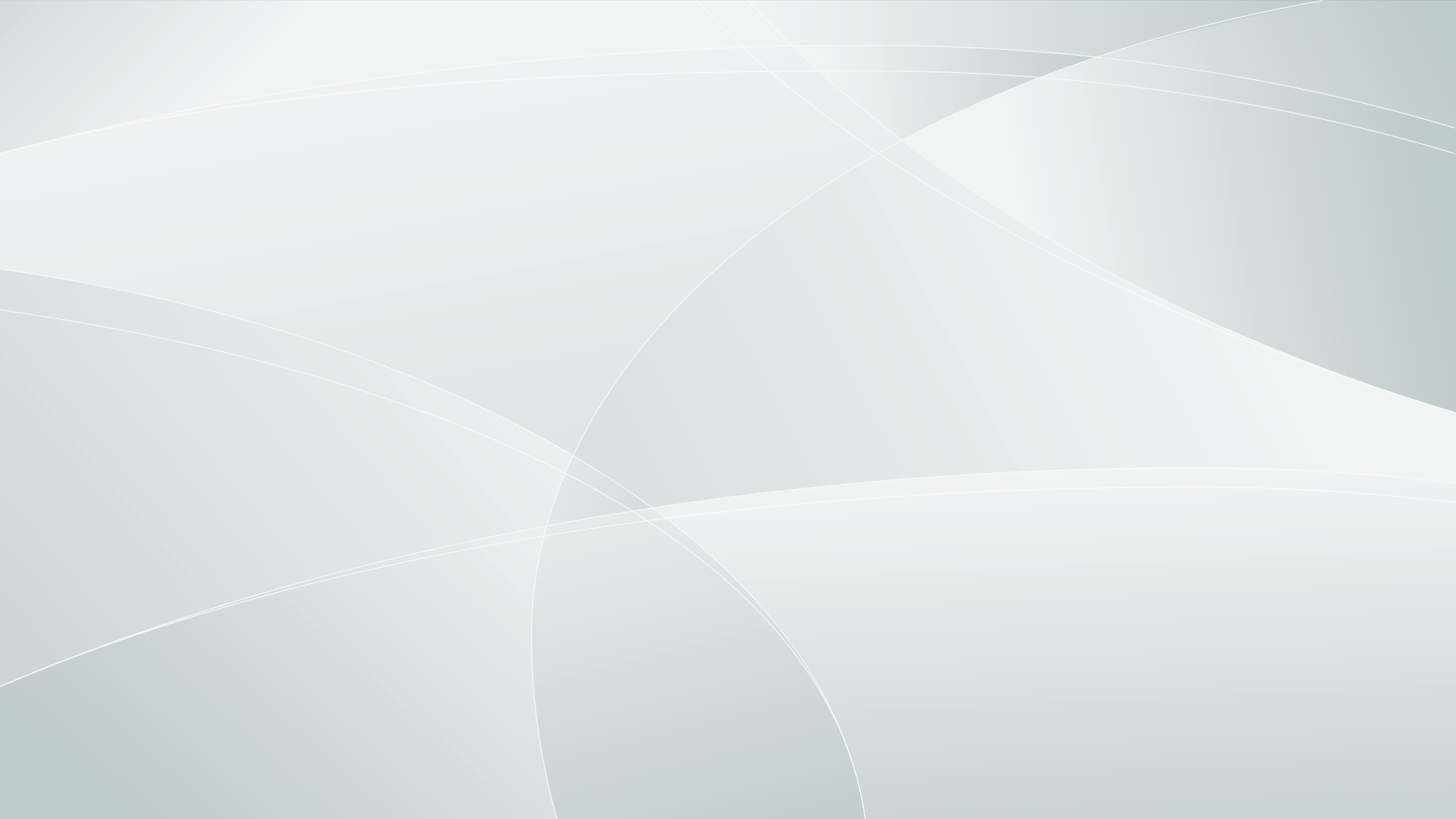 Introduction (3)
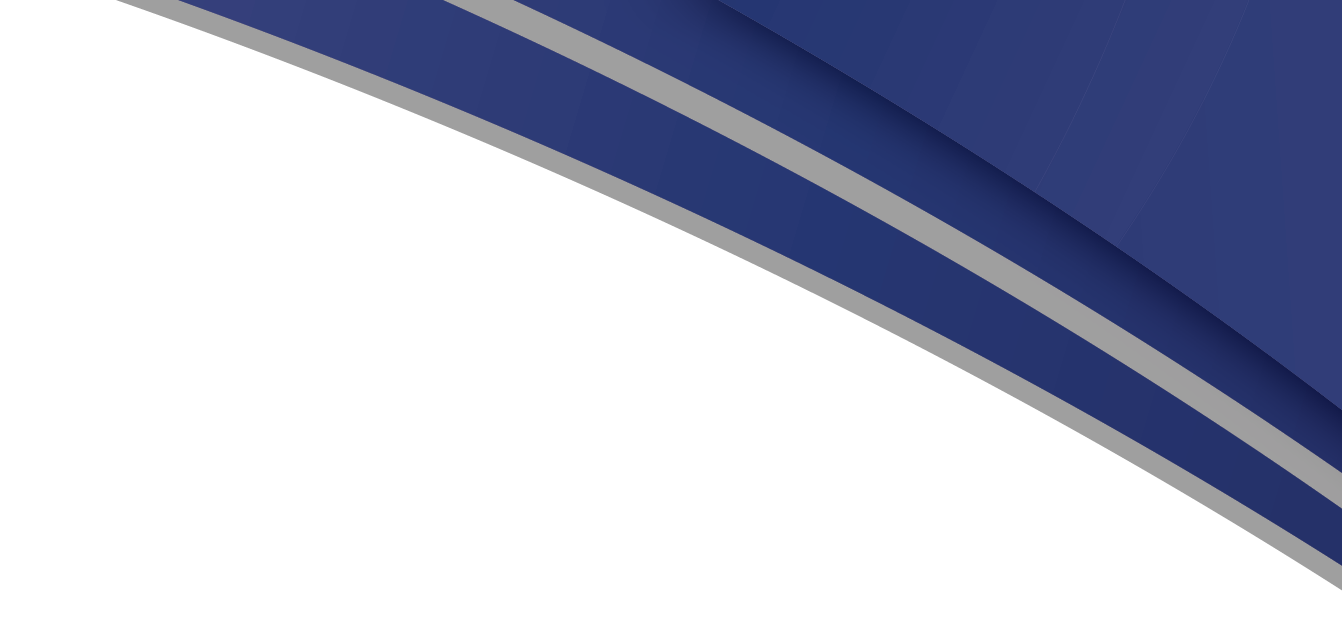 Prevailing incentives in the private healthcare market include:

Fee-for-service remuneration dominates the market

High profits reduce any incentive to innovate or change the status quo
POs and Trustees receive remuneration regardless of scheme performance
Administrators appear to not be disciplined by their schemes 
Hospital plans have led to unnecessary hospitalisations and increasing costs

Schemes compete on risk rather than pro-consumer metrics
Outdated regulations (PMBs at cost) and missing regulations (a RAM) has meant competition occurs on benefit design
Proliferation of incomparable benefit plans means consumers can’t discipline the market
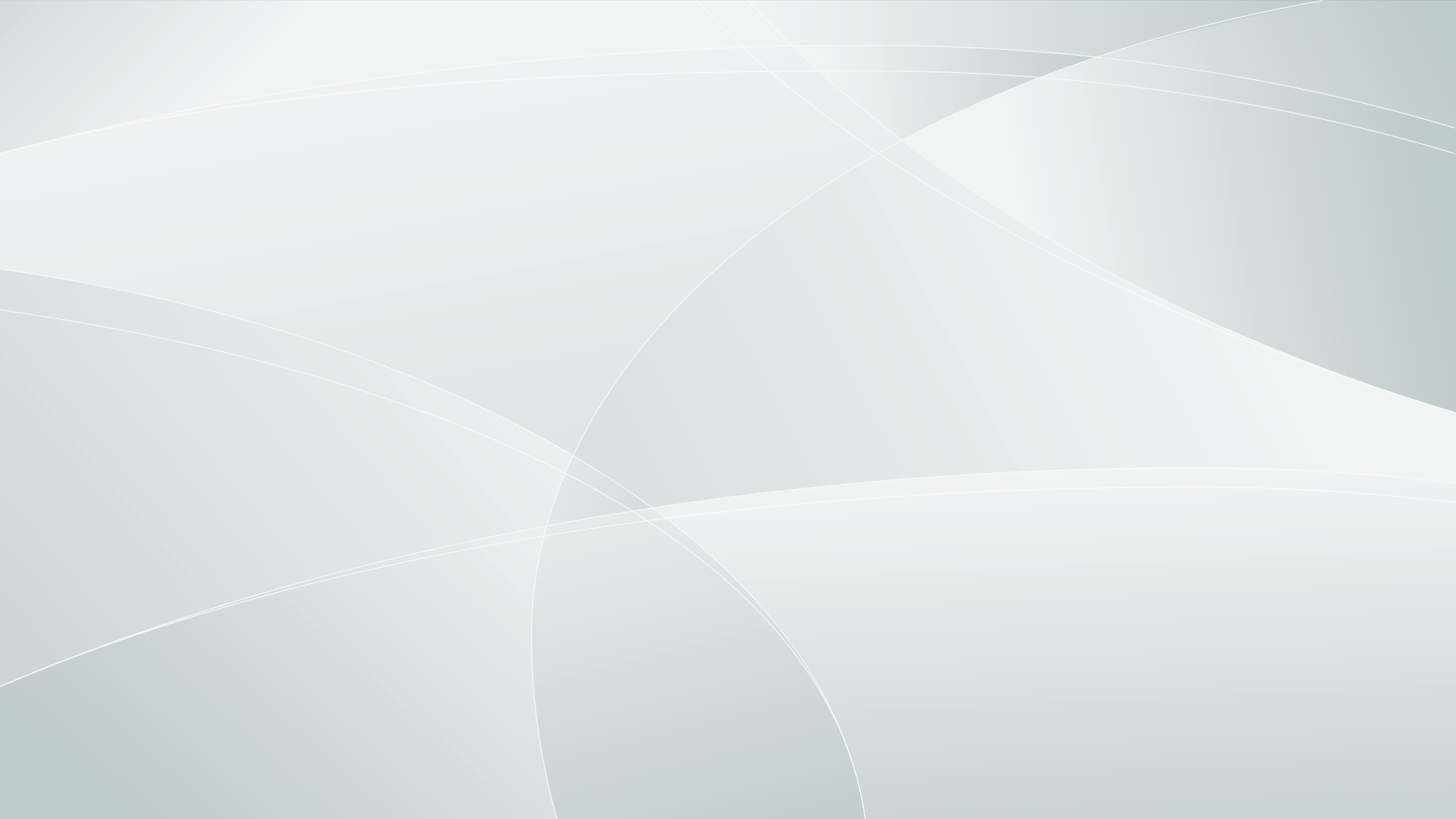 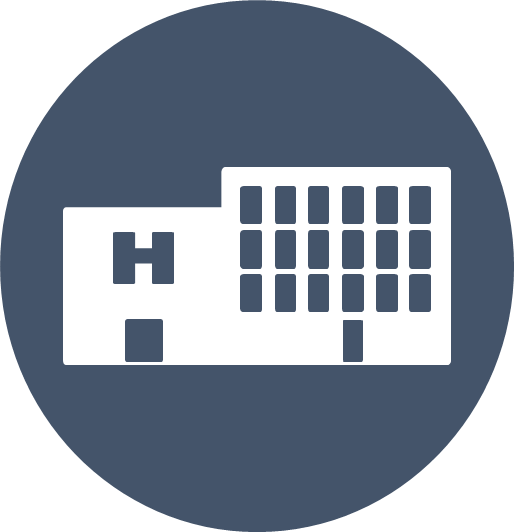 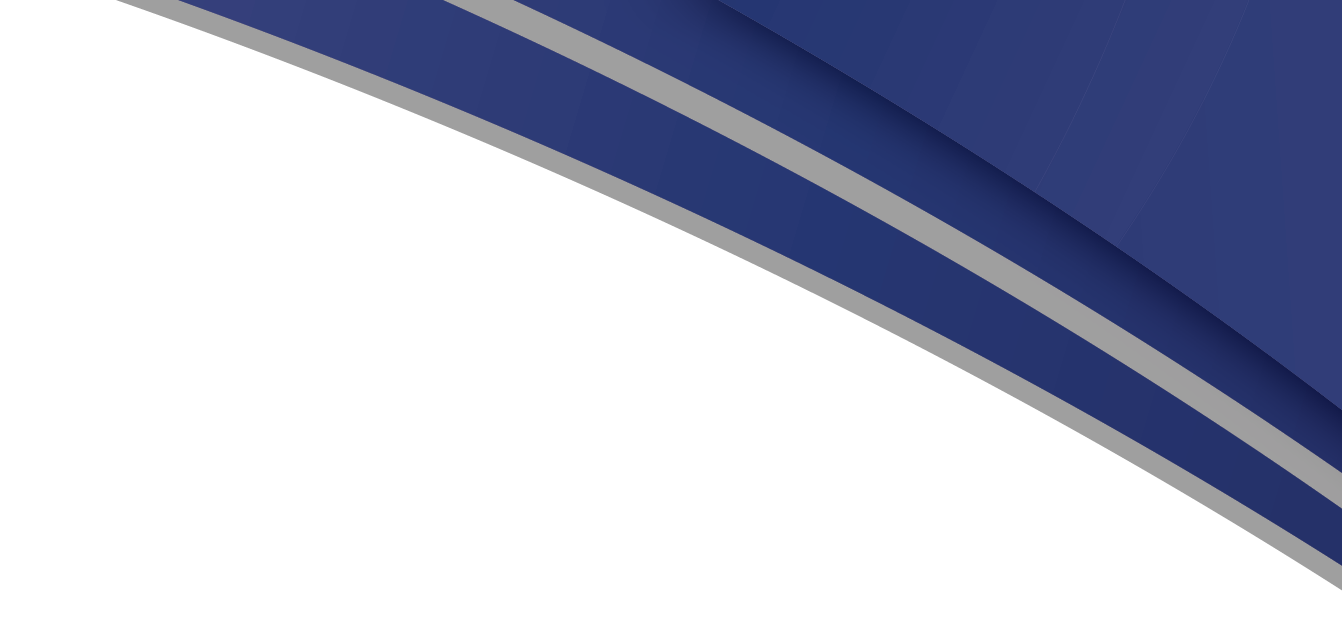 Findings Facilities
At national level three big hospital groups dominate the market (83.1% - beds & 86.9% - admissions) and the majority of local markets (60%) are also highly concentrated 

NHN to exert a minor competitive constraint, public sector and independent facilities do not exert competitive constraint

Drs bring in patients to hospitals – the big three can attract Drs more easily – hospitals benefit from and facilitate high admission rates 

No measures of quality 

Facilities hardly compete
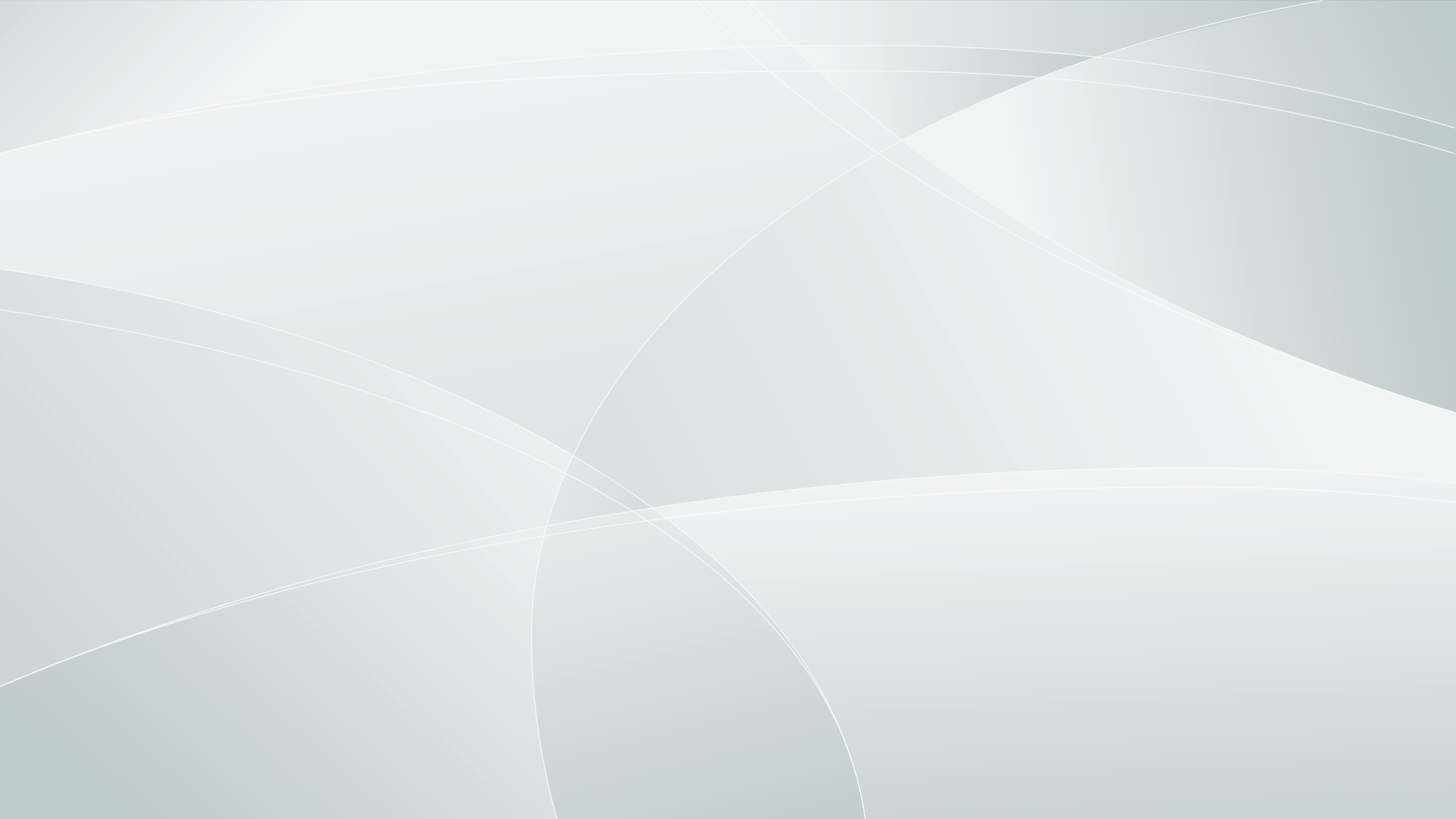 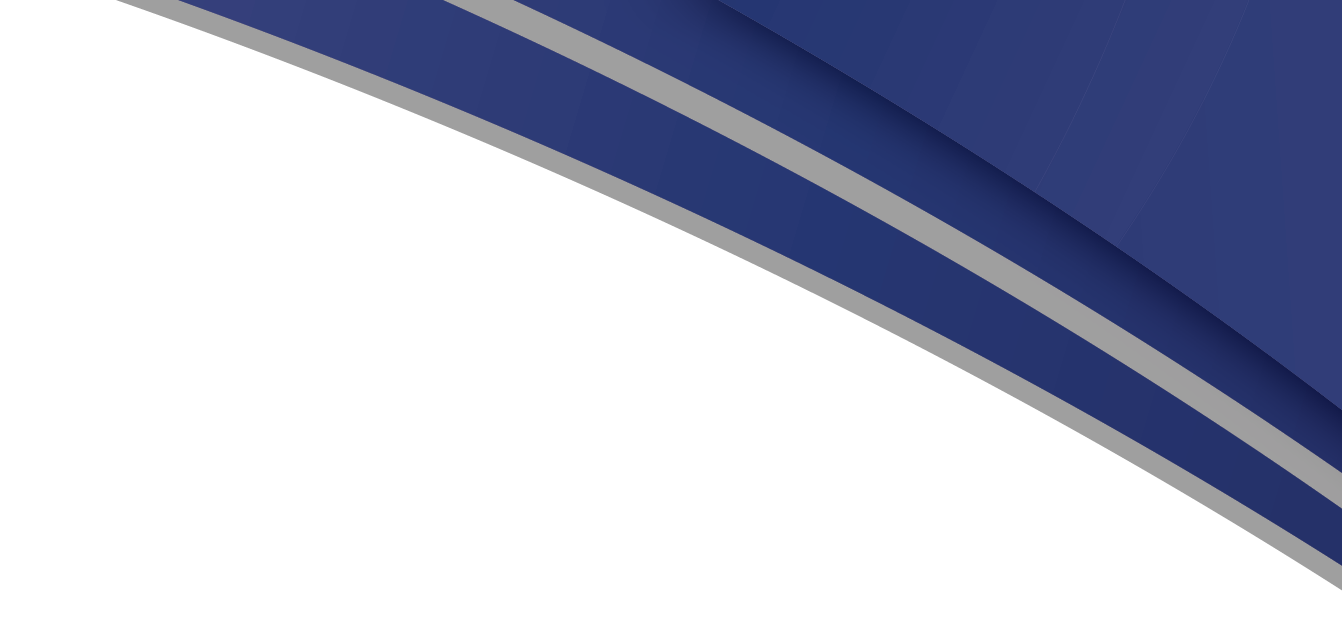 Facilities – Recommendations
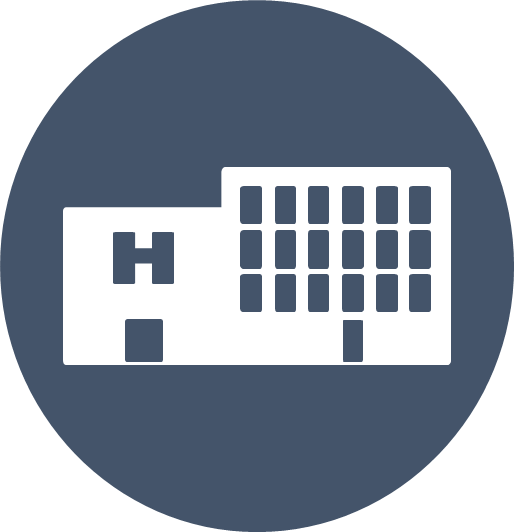 Creation of a supply-side regulator (SSRH)
Clear needs-based, central licencing regime which factors in competition assessments (NB)
Guided by national policy
In consultation with provincial departments which will have monitoring responsibilities
HMI report recommended that a multi-stakeholder working group be established urgently to commence the process. 

CC to review approach to creeping mergers to address high levels of concentration
Need to have a more strategic / longer-term view on hospital mergers
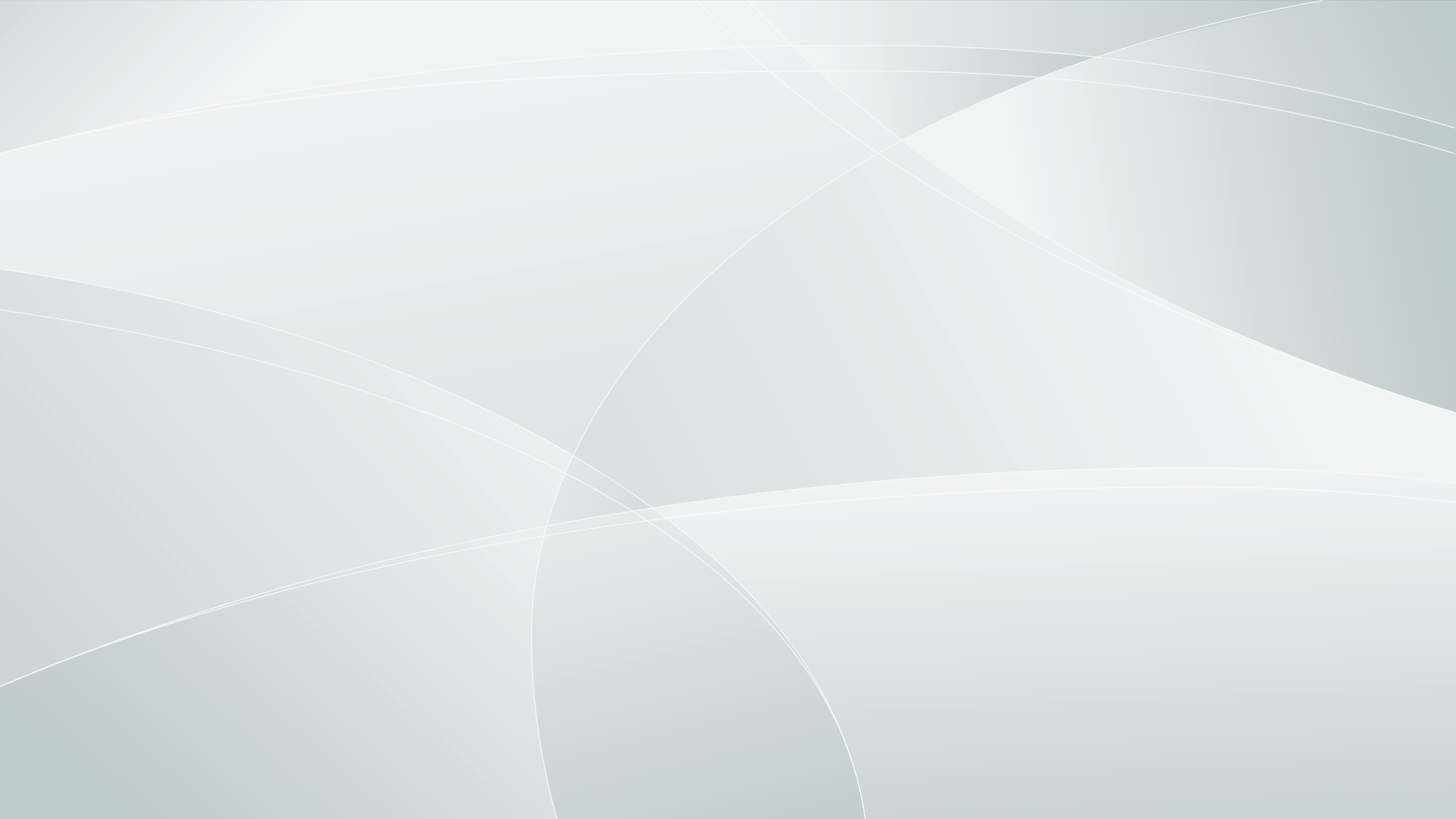 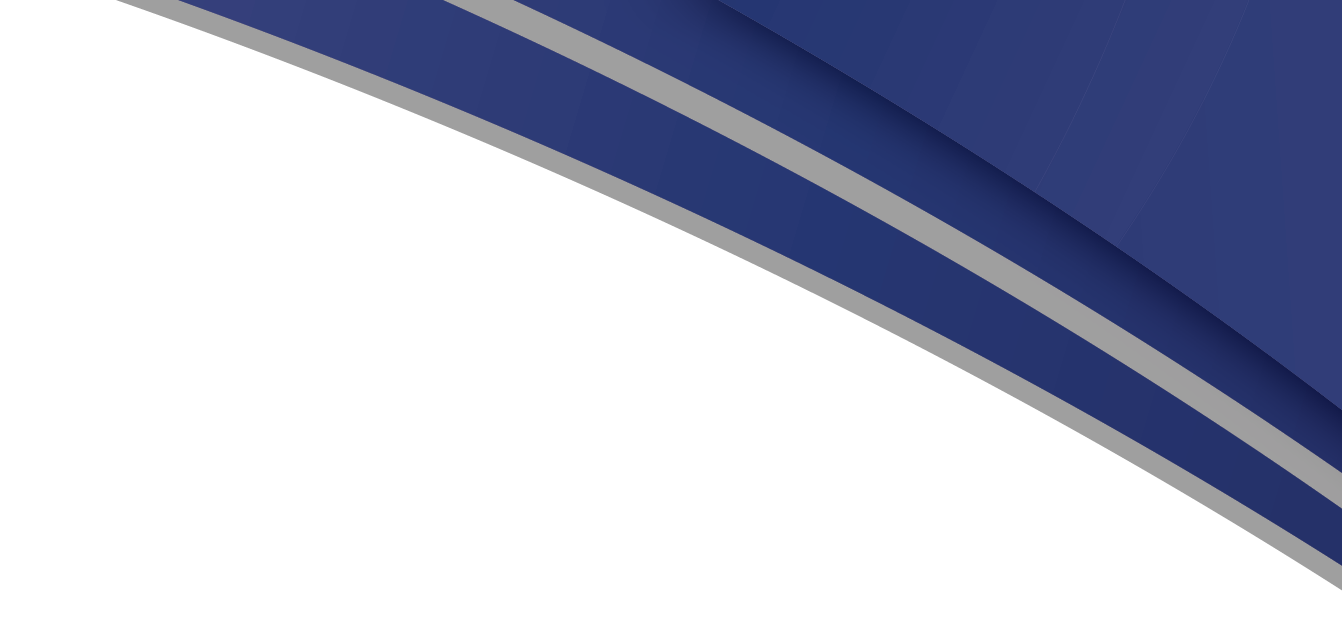 Practitioners – Findings
Fee for service almost ubiquitous 

No reliable database of practitioners

Innovative models (in particular multi disciplinary teams) are hampered by:
Funders
Practitioner Associations
HPCSA Rules

“Price vacuum” (CC ruling on collective bargaining)  but too many funders and practitioners for individual negotiations to be practical 
Out-of-date codes and unilateral code changes
Practitioner associations quasi-collusive
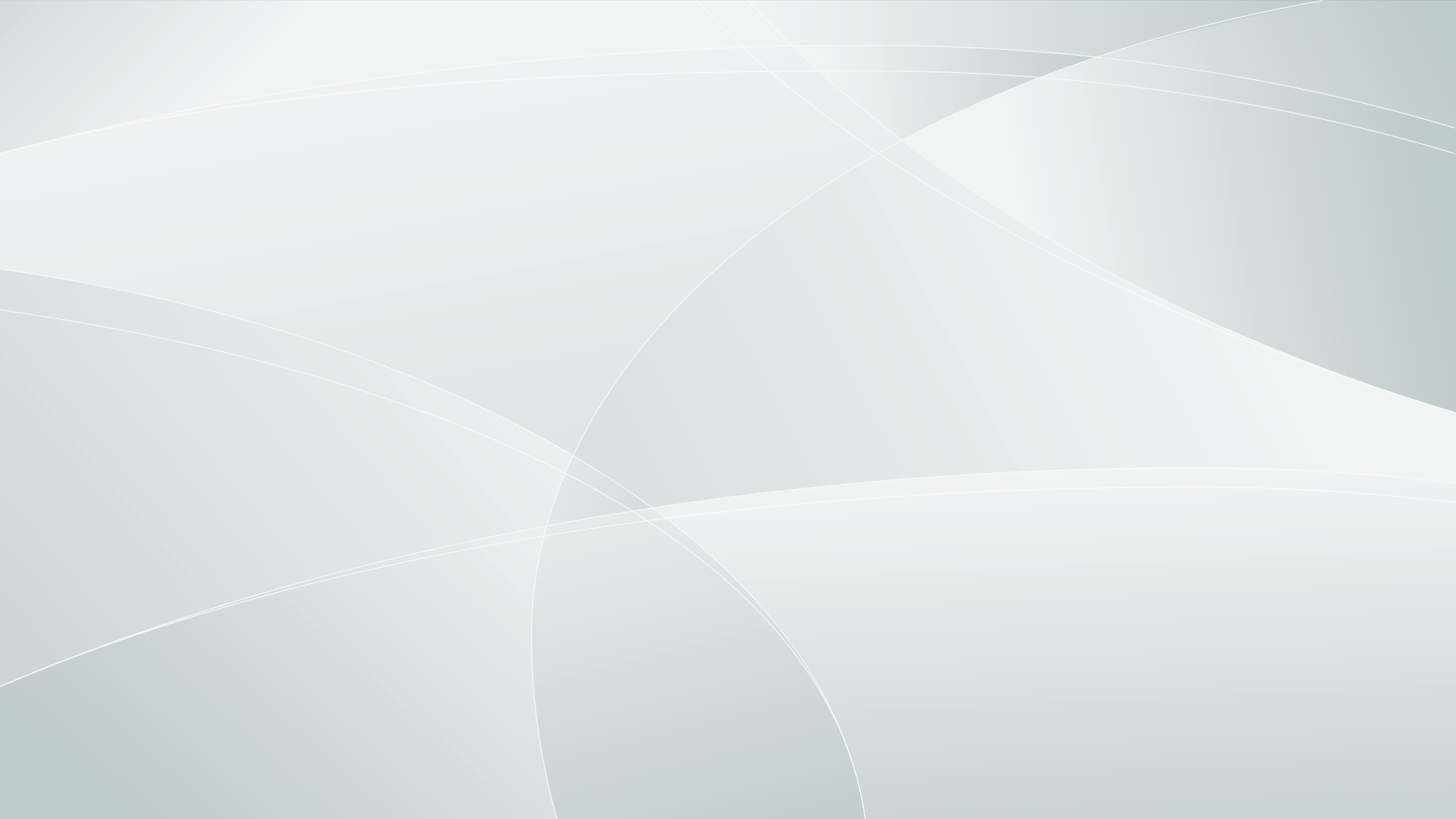 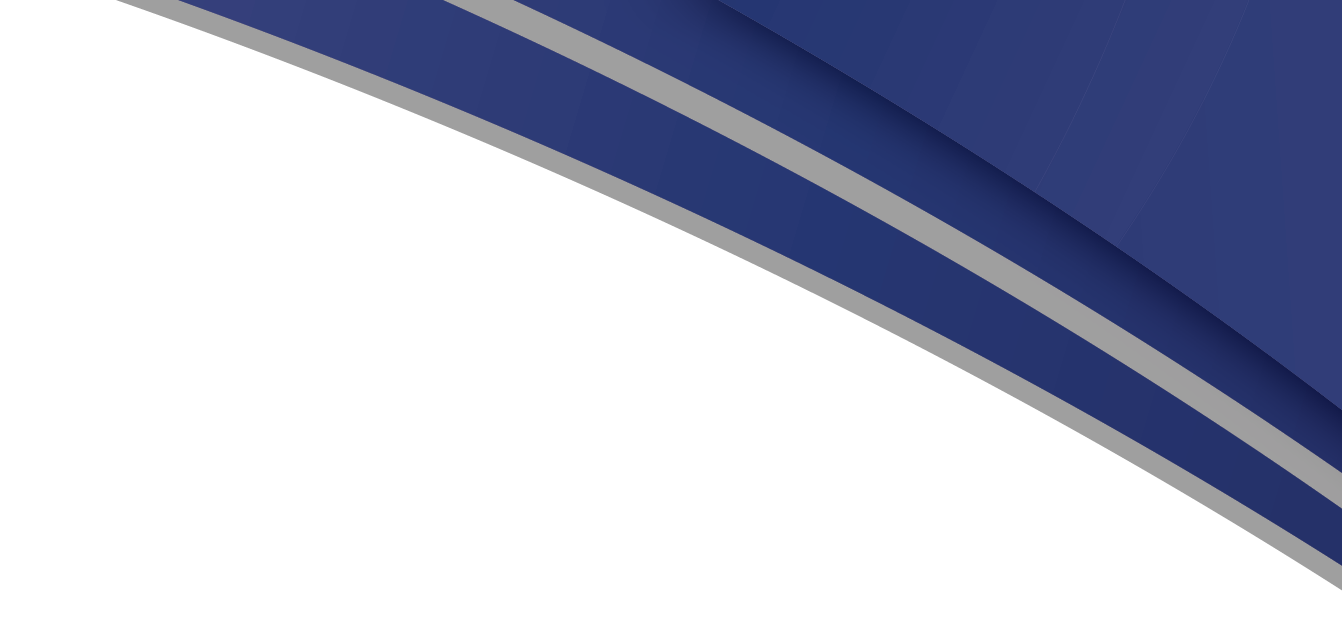 Practitioners – Findings (2)
No standardised measurement of quality and health outcomes
Consumers are uninformed and cannot compare
Practitioners cannot benchmark
Funders cannot contract on quality

There is excessive utilisation driving healthcare costs
Not necessarily improving outcomes
More practitioners  more admissions
Current market incentives promote overutilization
FFS
Reimbursement of PMBs at cost - shifted market power to practitioners who ‘up-code’ and can set their own reimbursement level
Hospi-centric benefit design
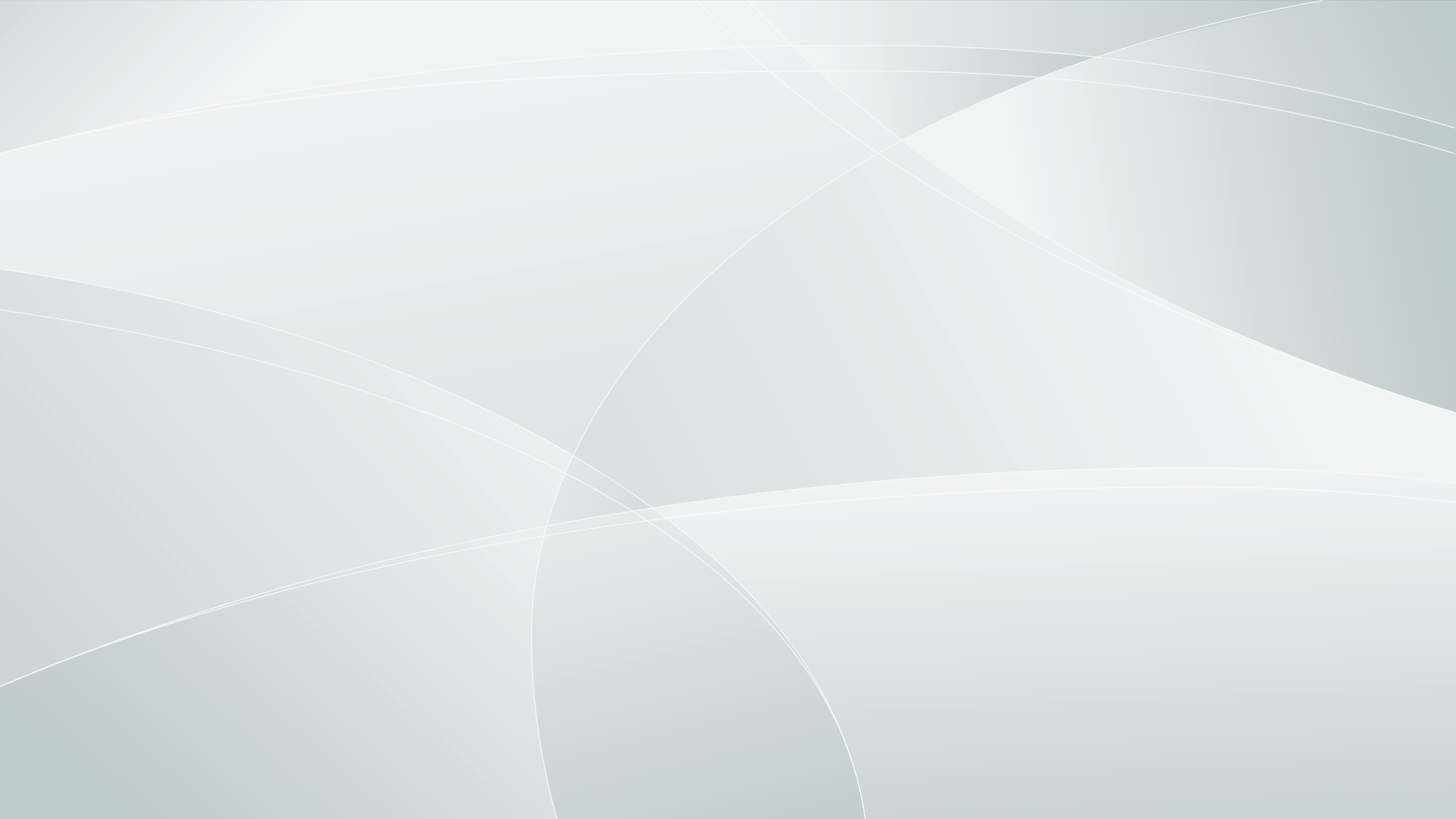 Age-standardised hospital admission rates for South African private sector and a subset of 17 OECD countries
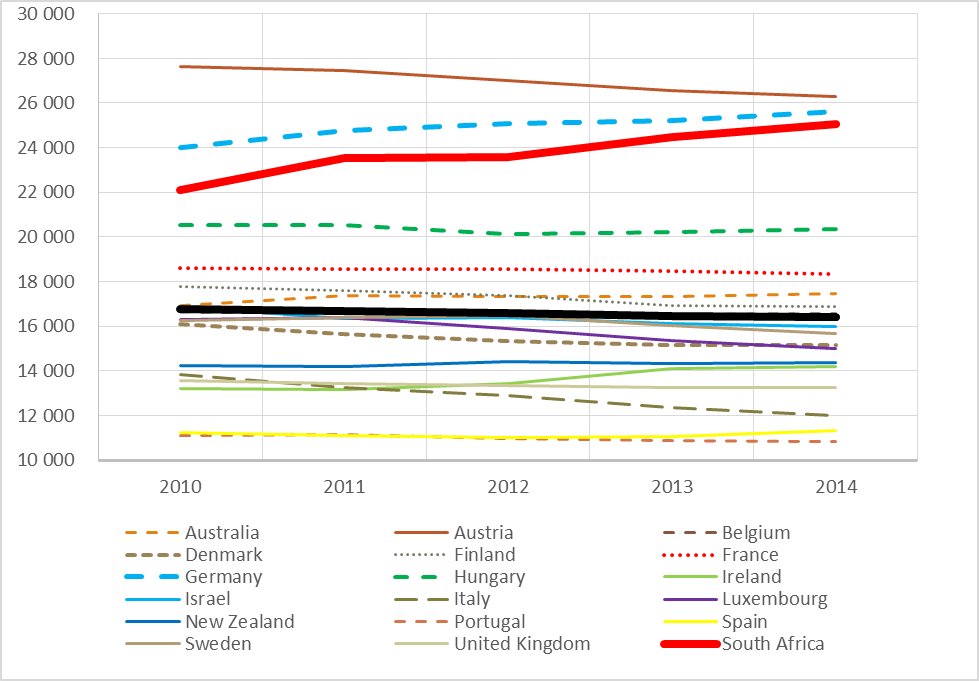 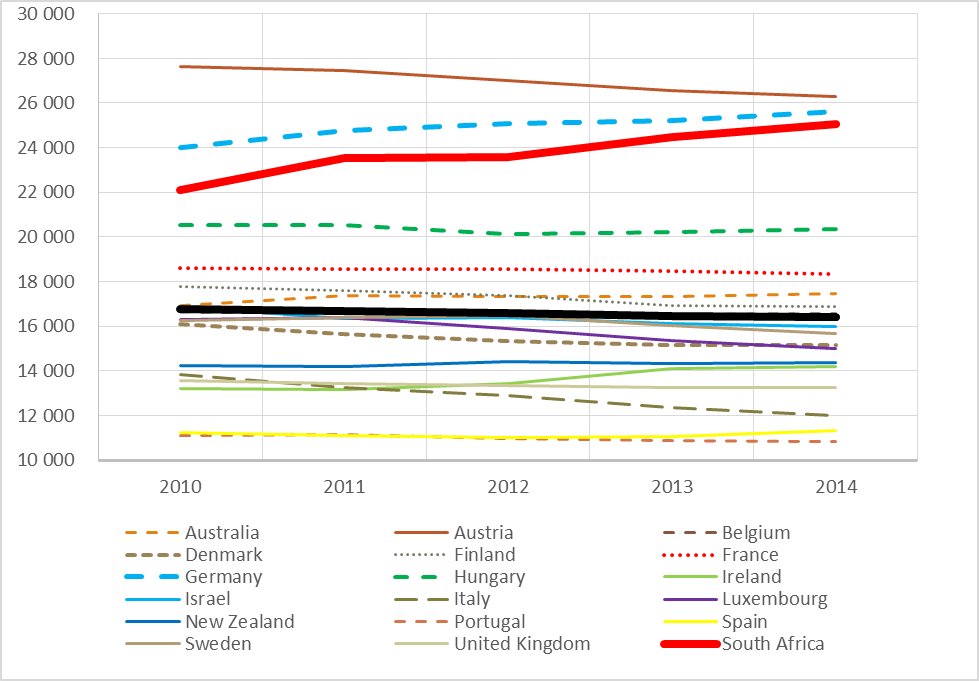 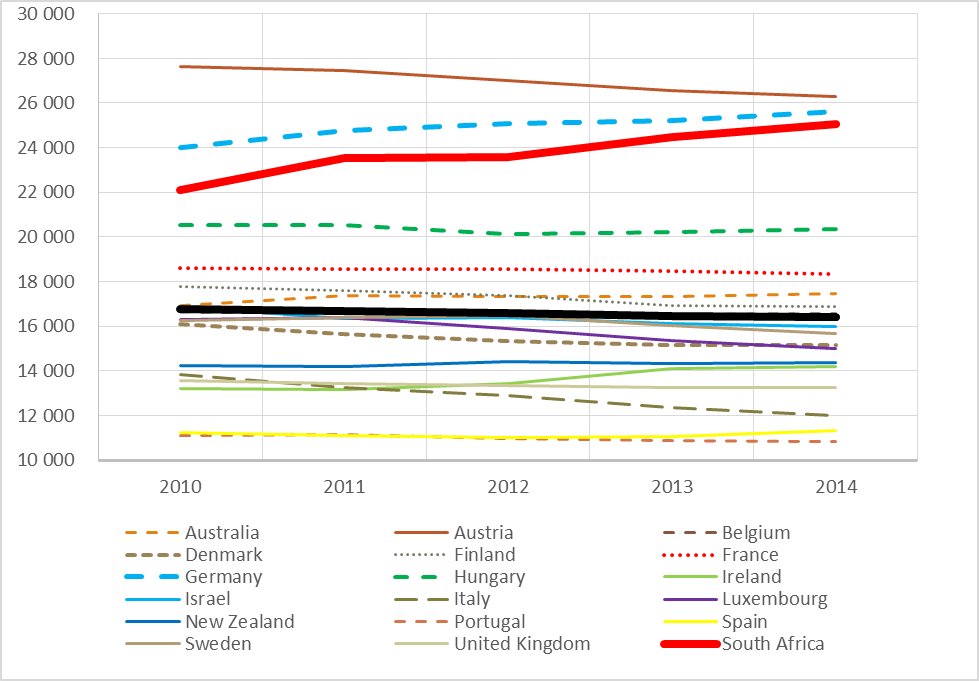 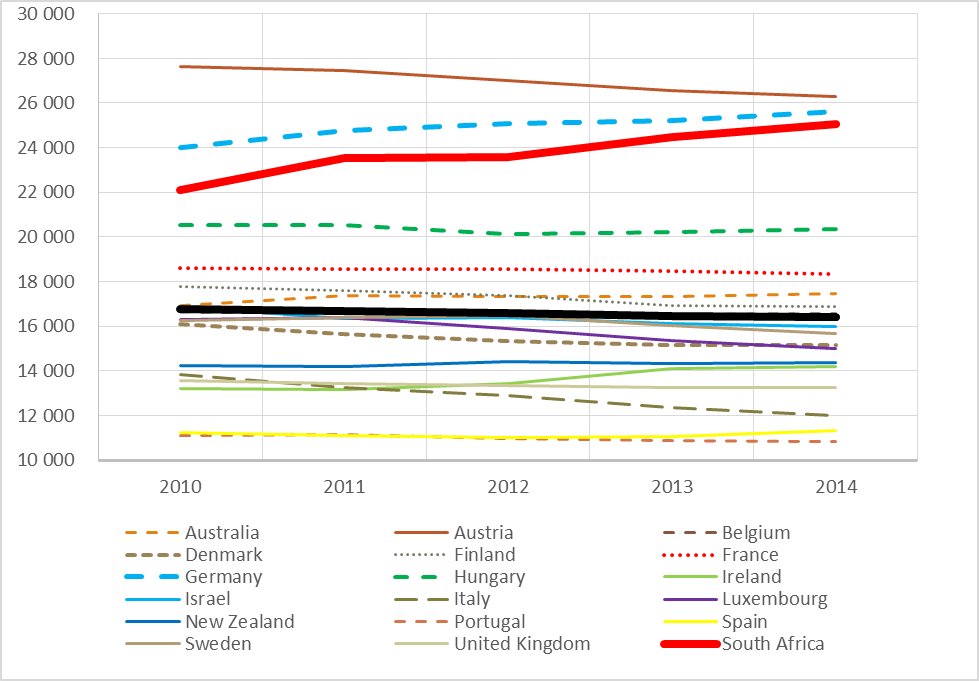 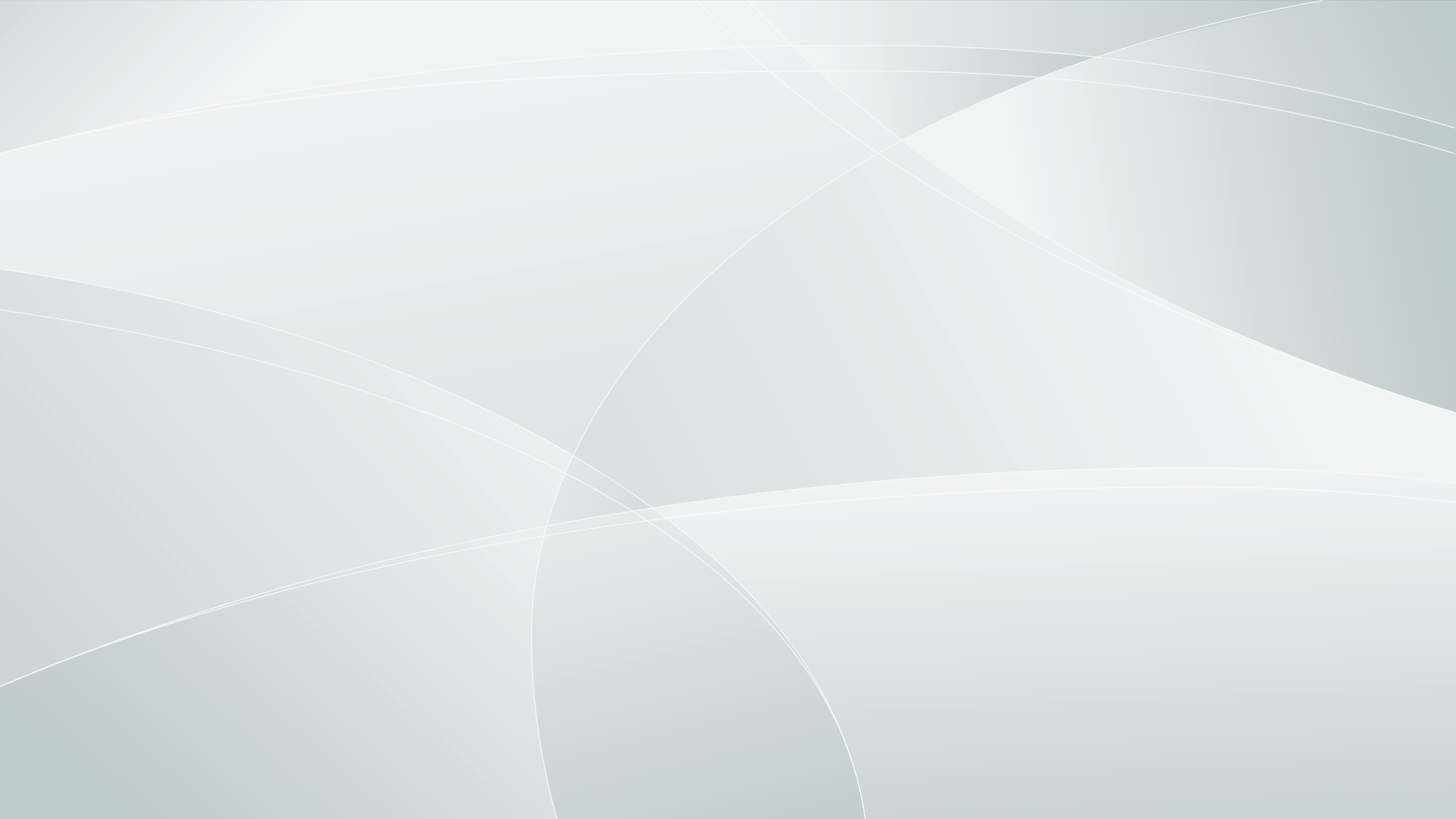 Relative age-adjusted admission rates (indexed to 1) for seven common discretionary admissions in South Africa and a selection of documented OECD countries.
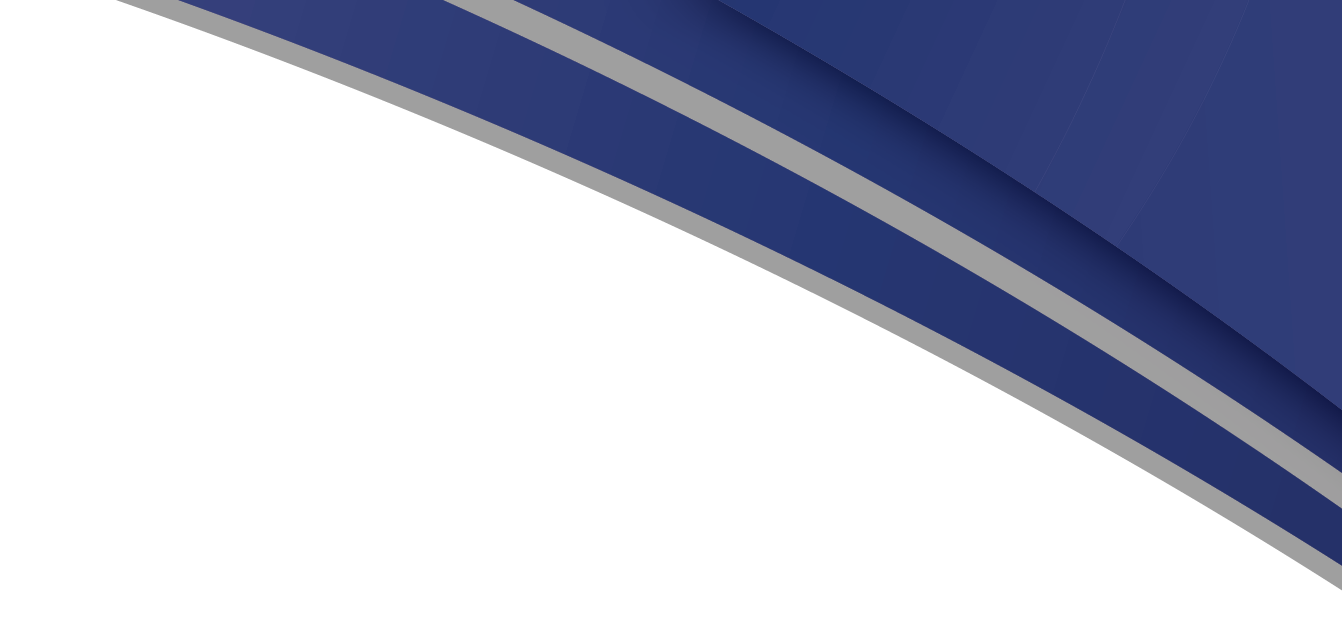 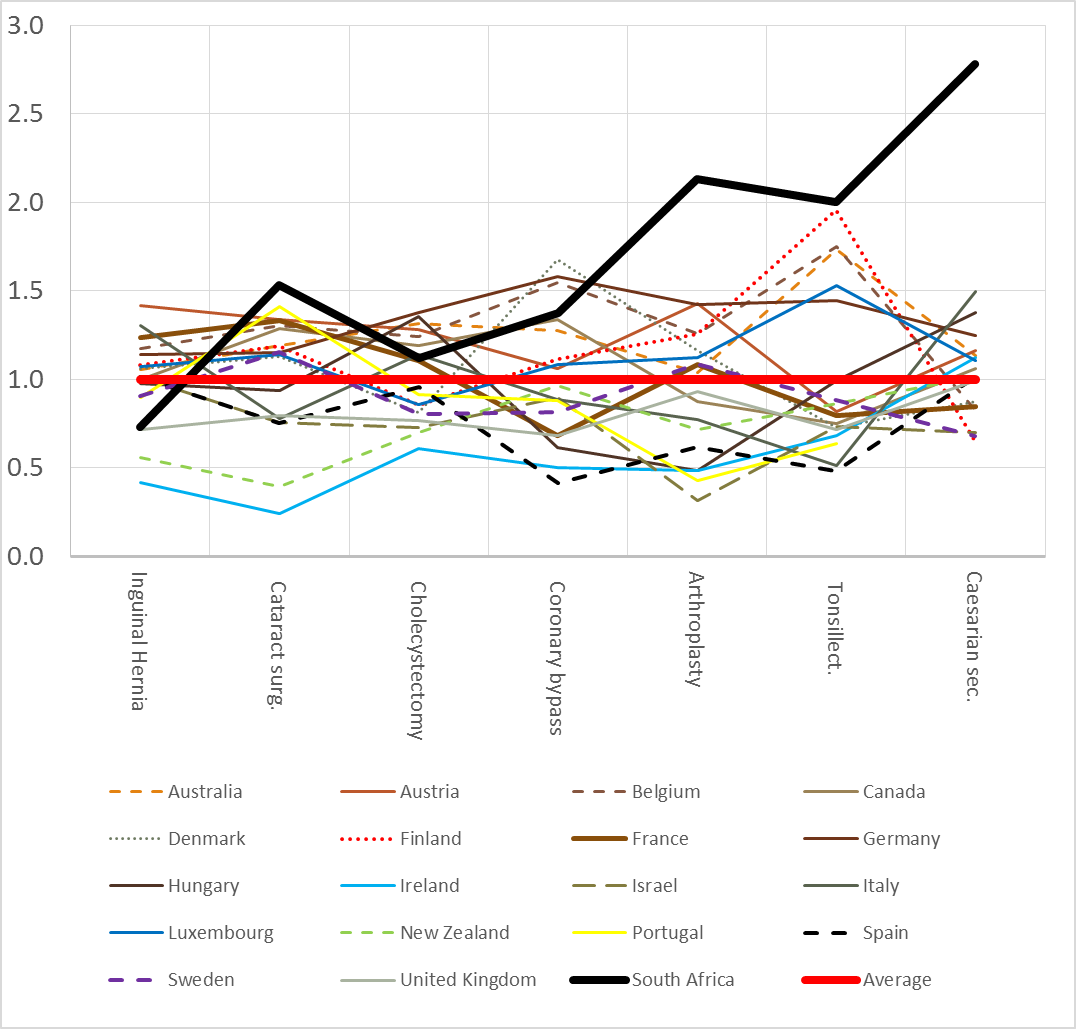 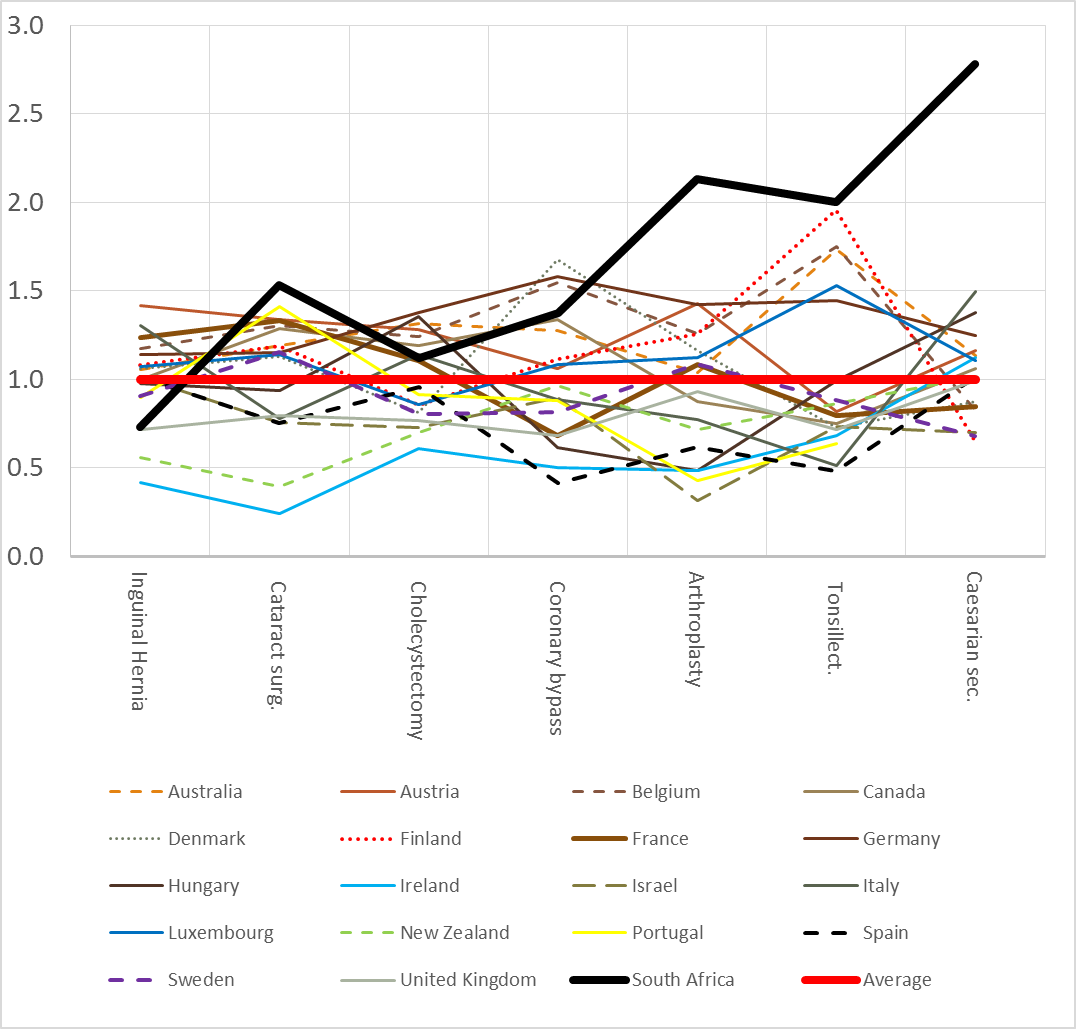 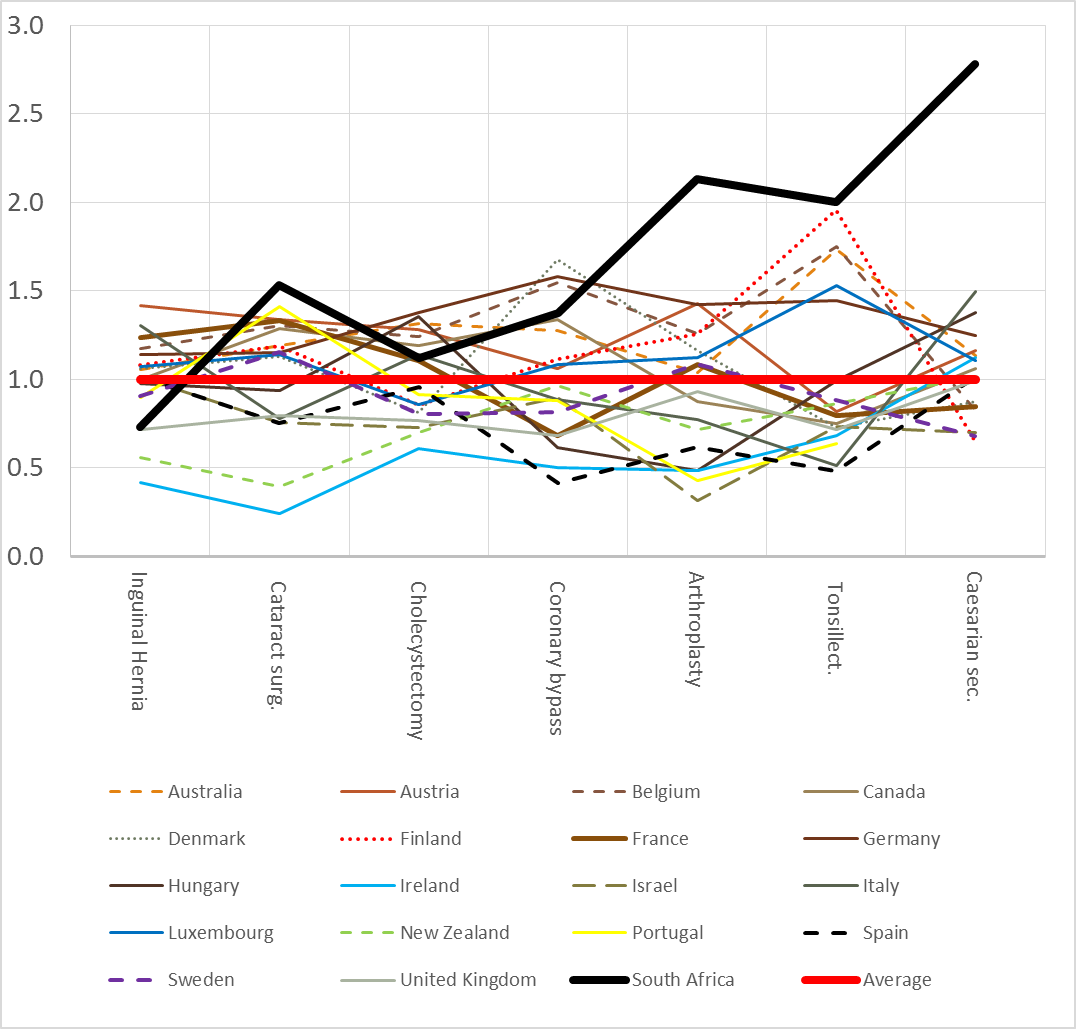 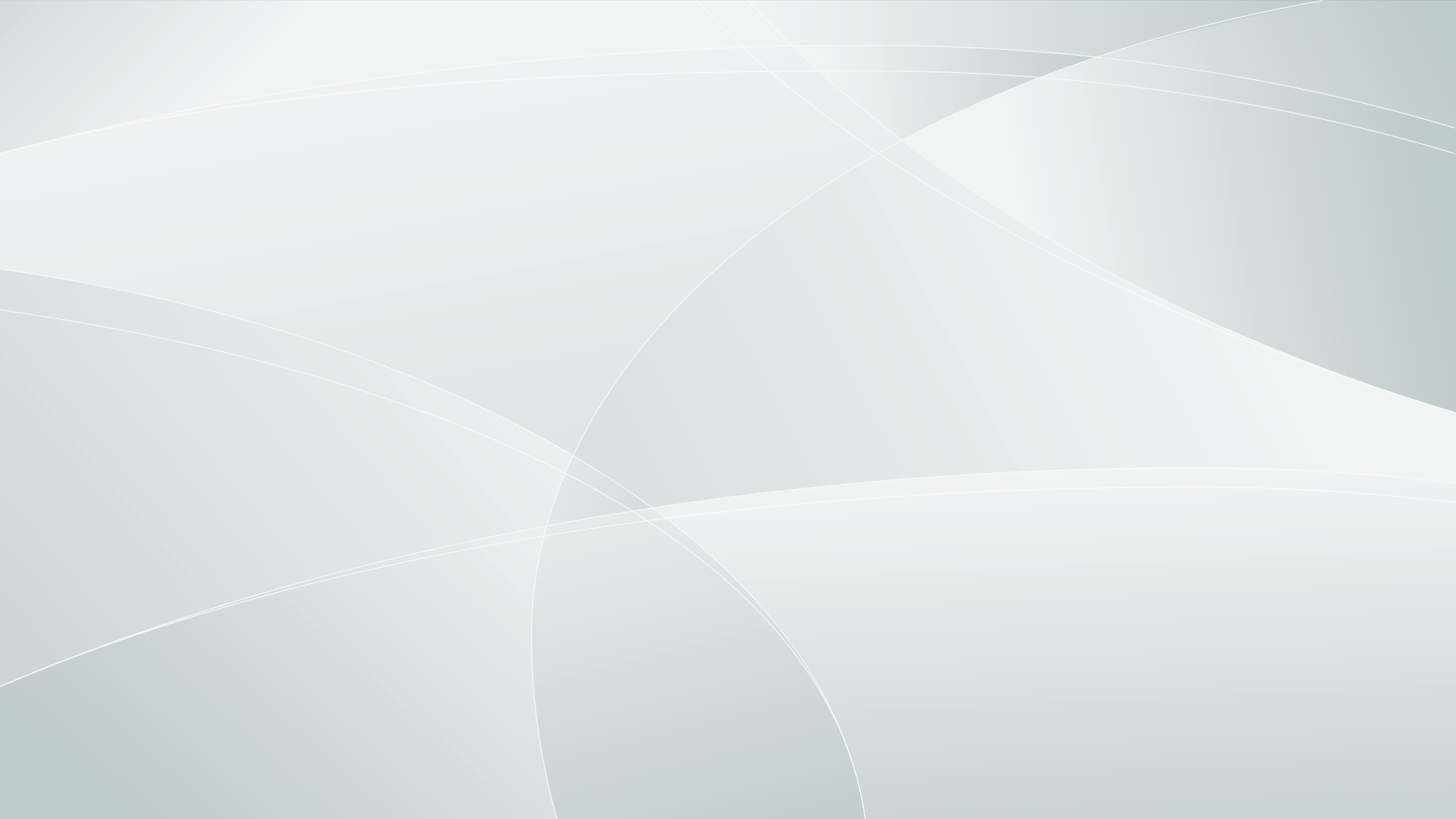 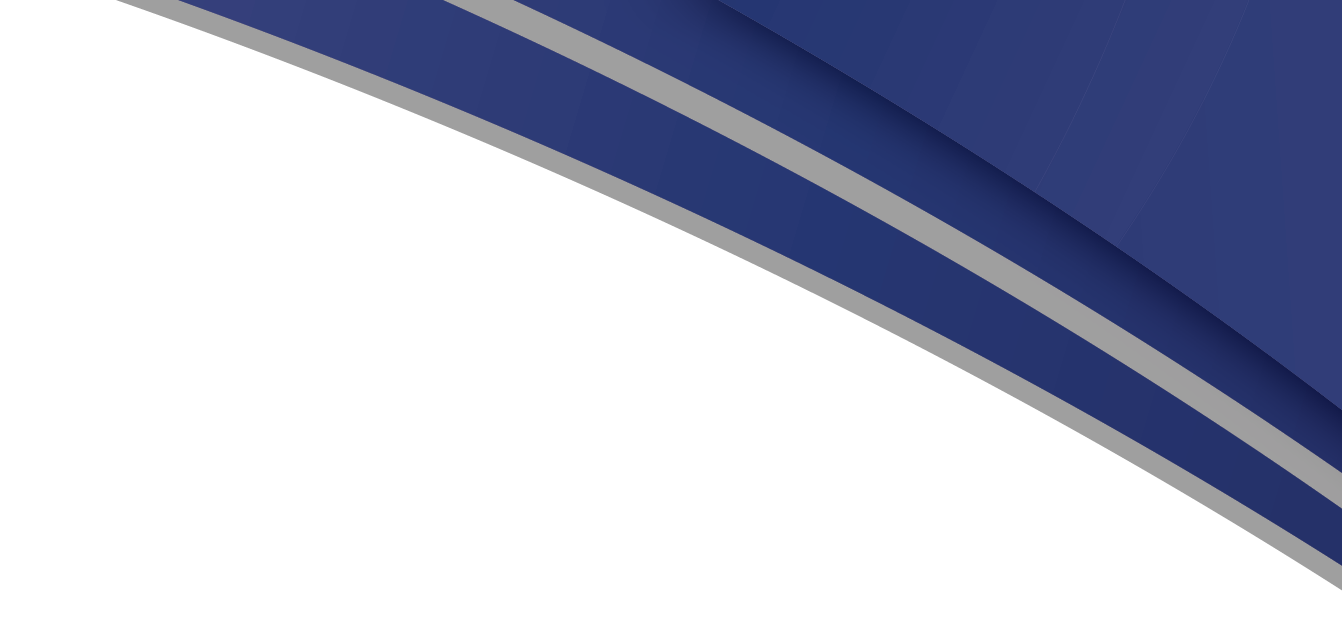 Practitioners – Recommendations
Multi-lateral Negotiating Forum – max price for PMBs, guiding price for non-PMBs

CC and HMI Guidance to practitioner associations on conduct; Separate business and academic functions

Incentivise practitioners by linking billing number to various reporting requirements  

HPCSA must update learning  curriculum

HPCSA must review ethical rules regarding:
Multi-disciplinary practices, fee-sharing, and employment of doctors
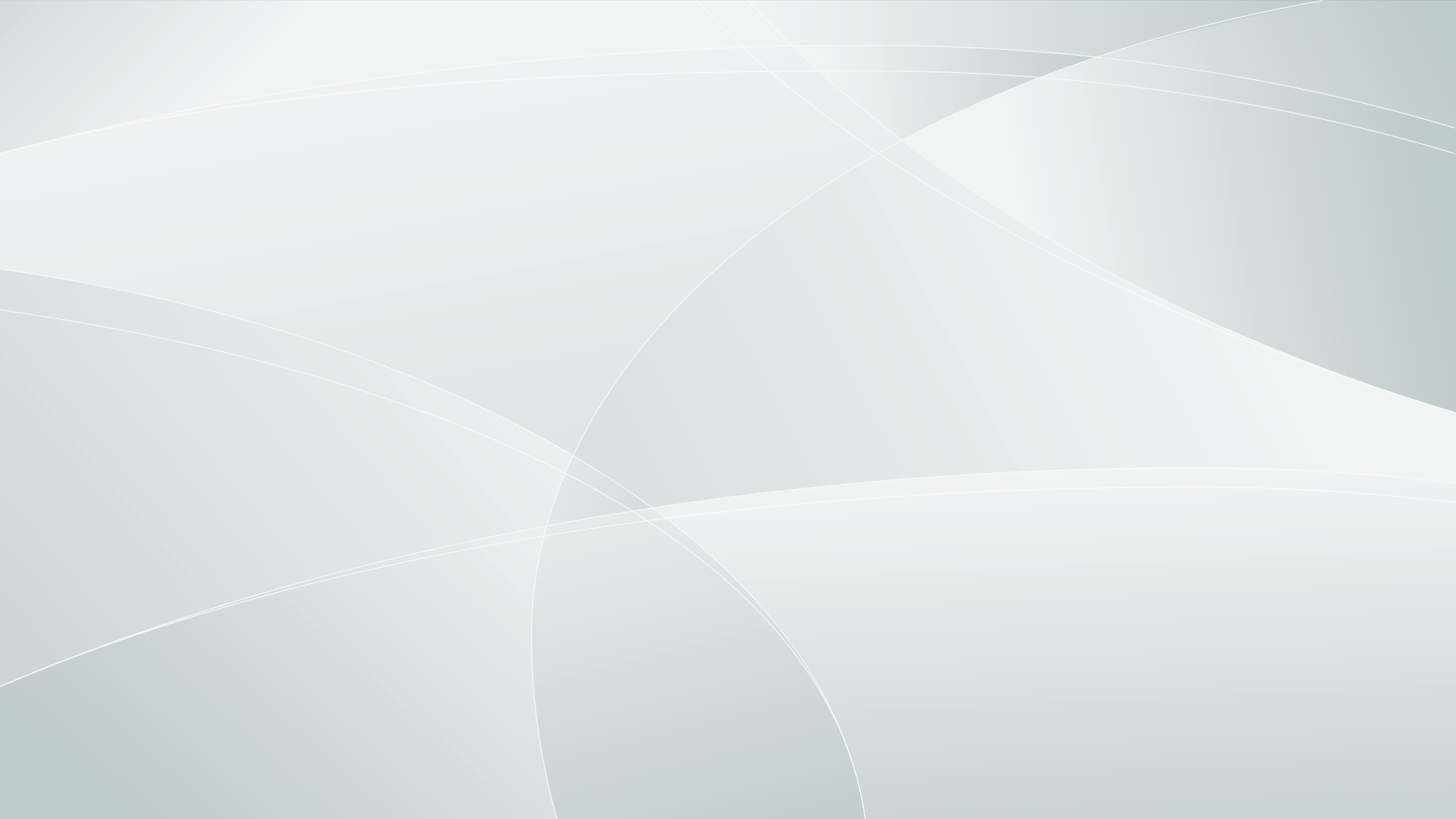 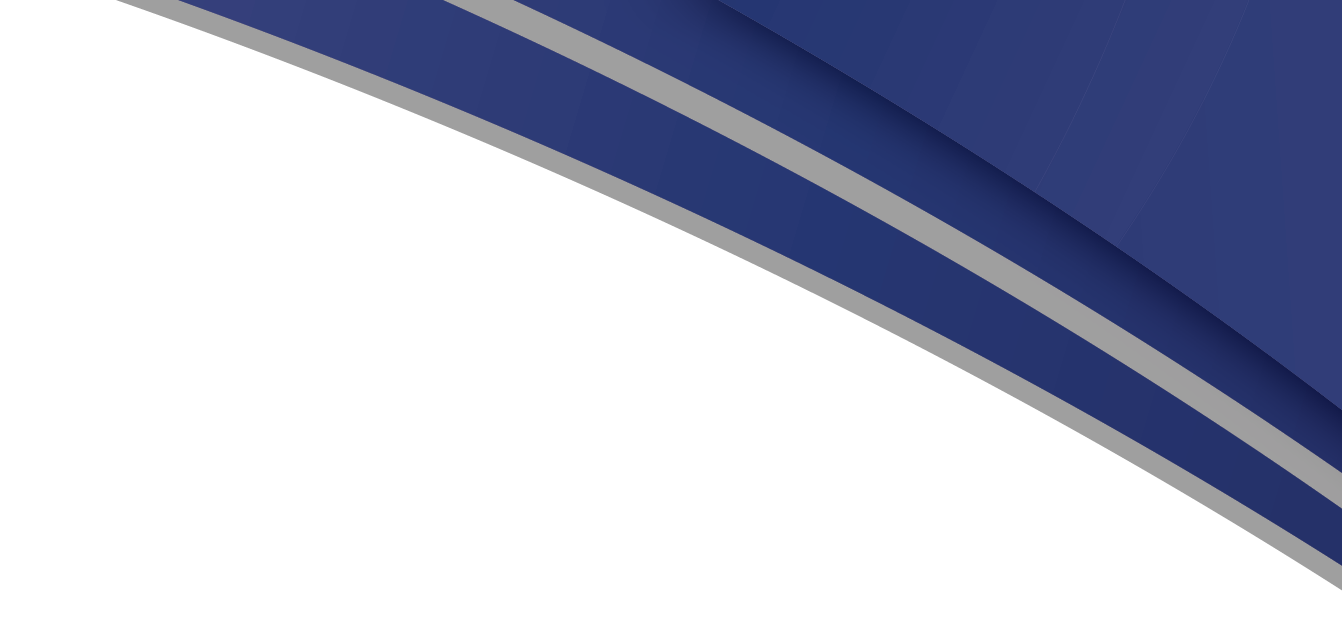 Funders – Findings
Funders operate within an incomplete regulatory framework which distorts competition
Open enrolment and community rating	
Risk-adjustment mechanism (RAM) 		x
Mandatory membership			 	x
Competition occurs on risk  proliferation of benefit options to attract younger and healthier members
Incomparable options means consumers are disempowered and cannot discipline the market
Scheme and administrator markets are highly concentrated
Remgro and Afrocentric have extensive shareholding across the industry – potentially limiting competition
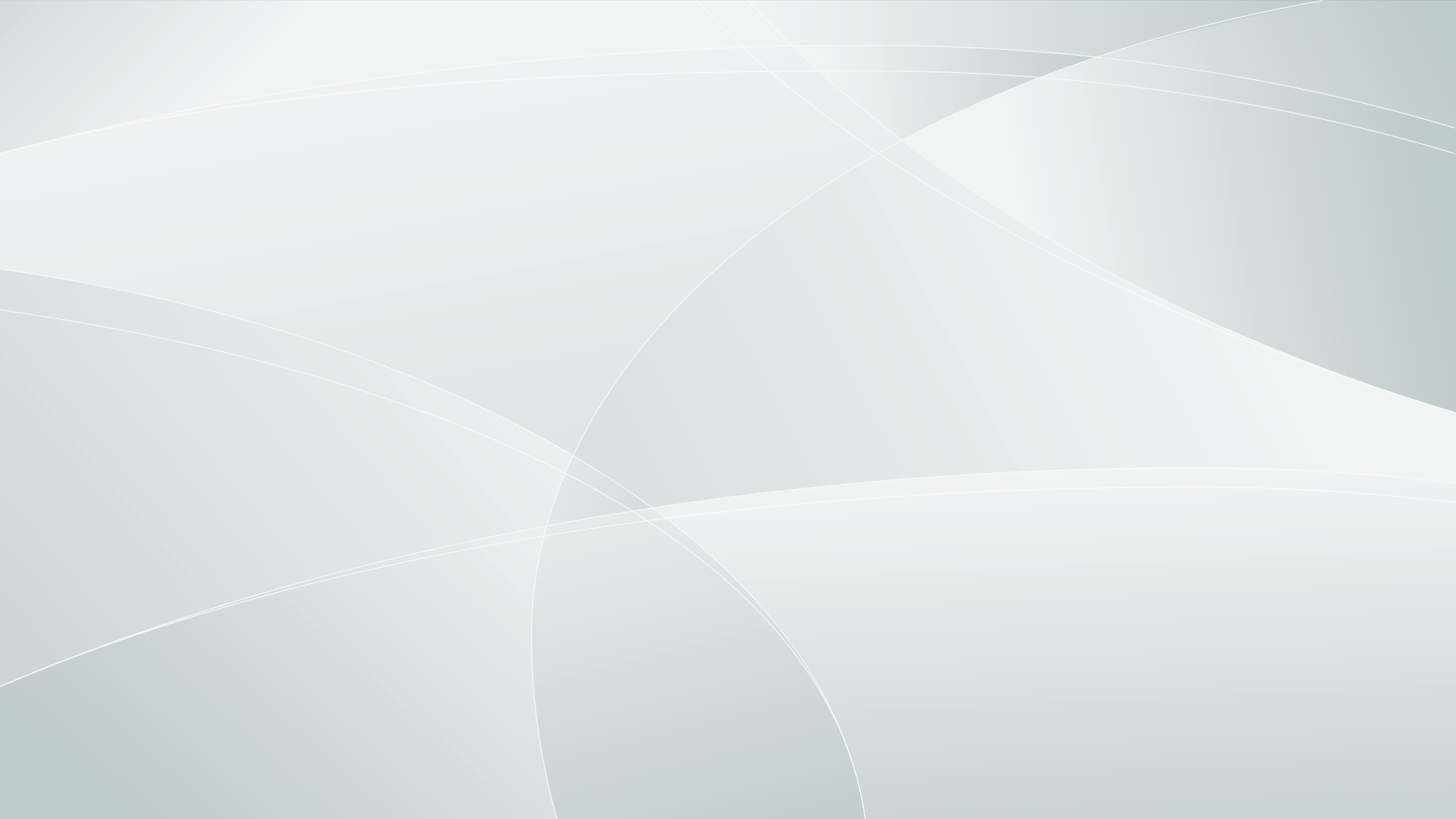 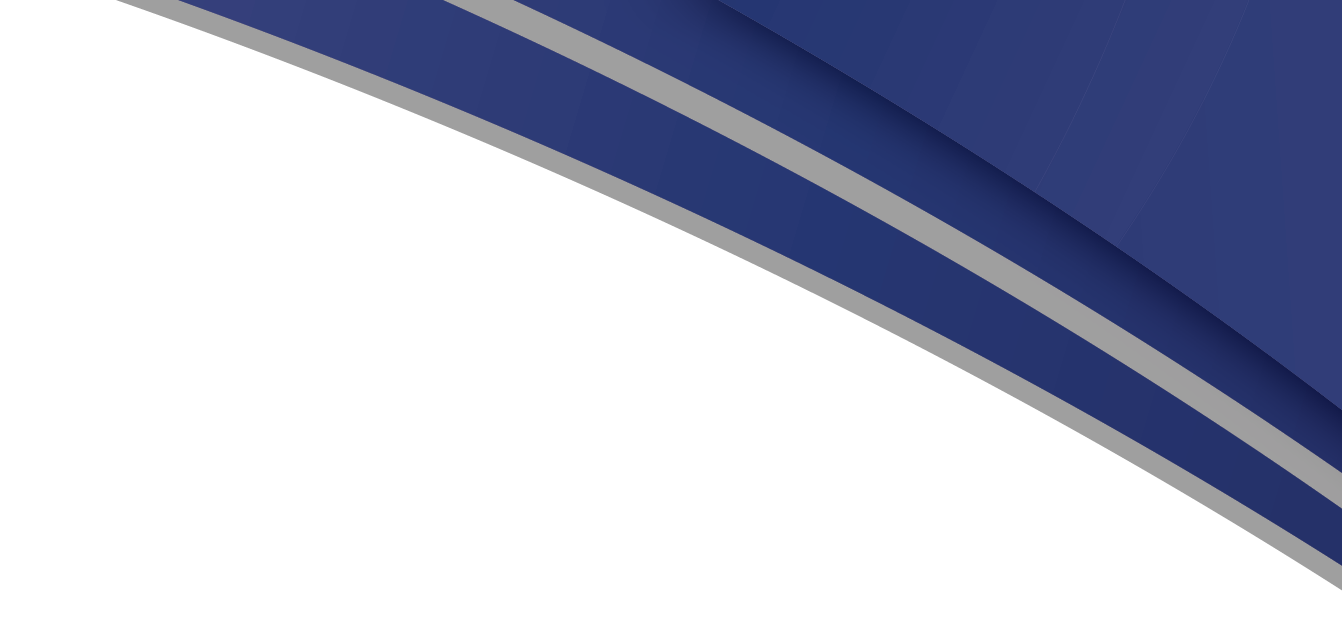 Funders – Findings (2)
Open enrolment and community rating creates an enabling environment for anti-selection which exists and is entrenched in the premiums charged to consumers

Waiting periods and late-joiner fees may mitigate anti-selection to an extent

Mandatory membership would eliminate anti-selection
Is aligned with NHI
But market failings should be addressed before implementation
Funders – Recommendations
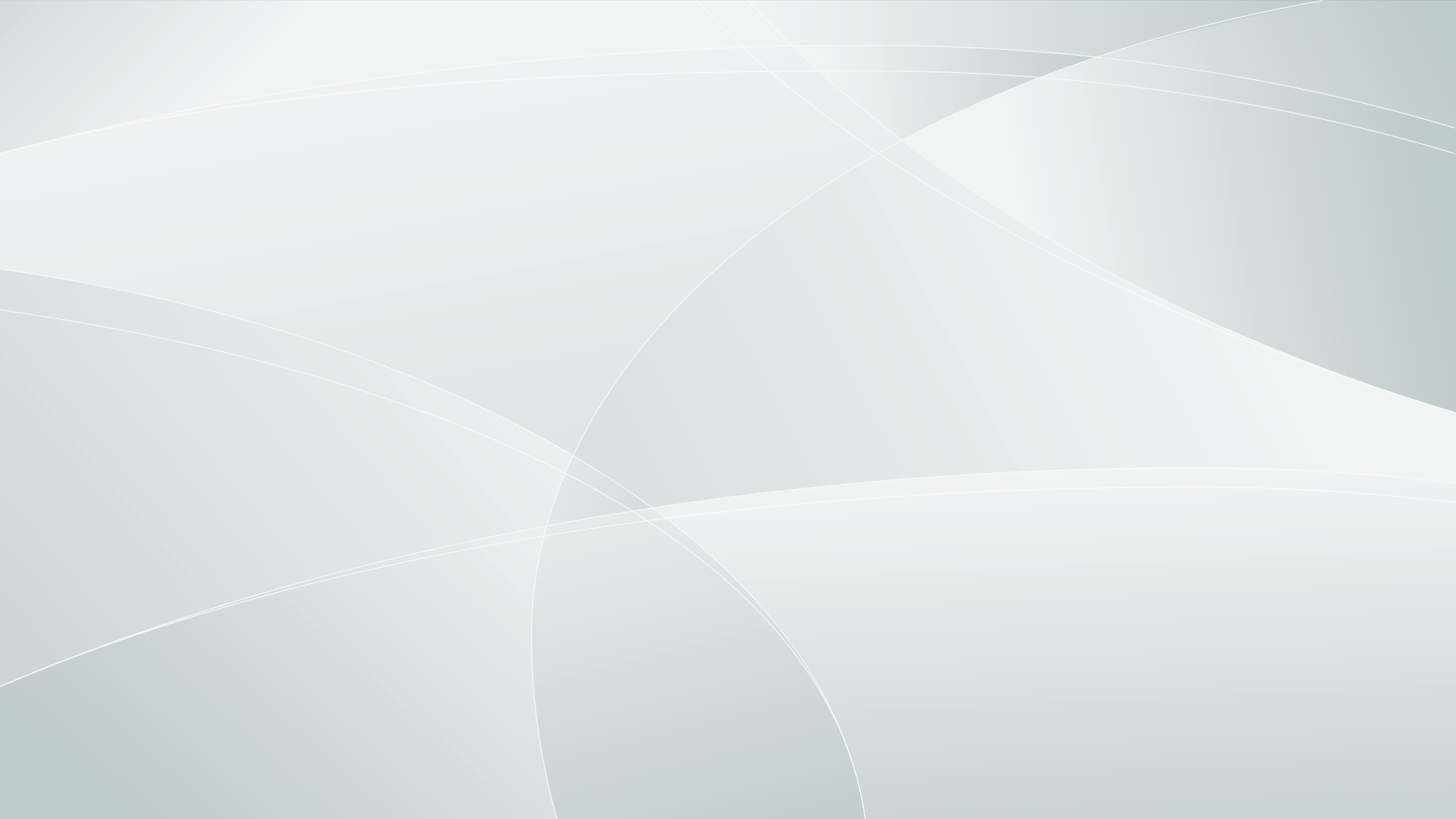 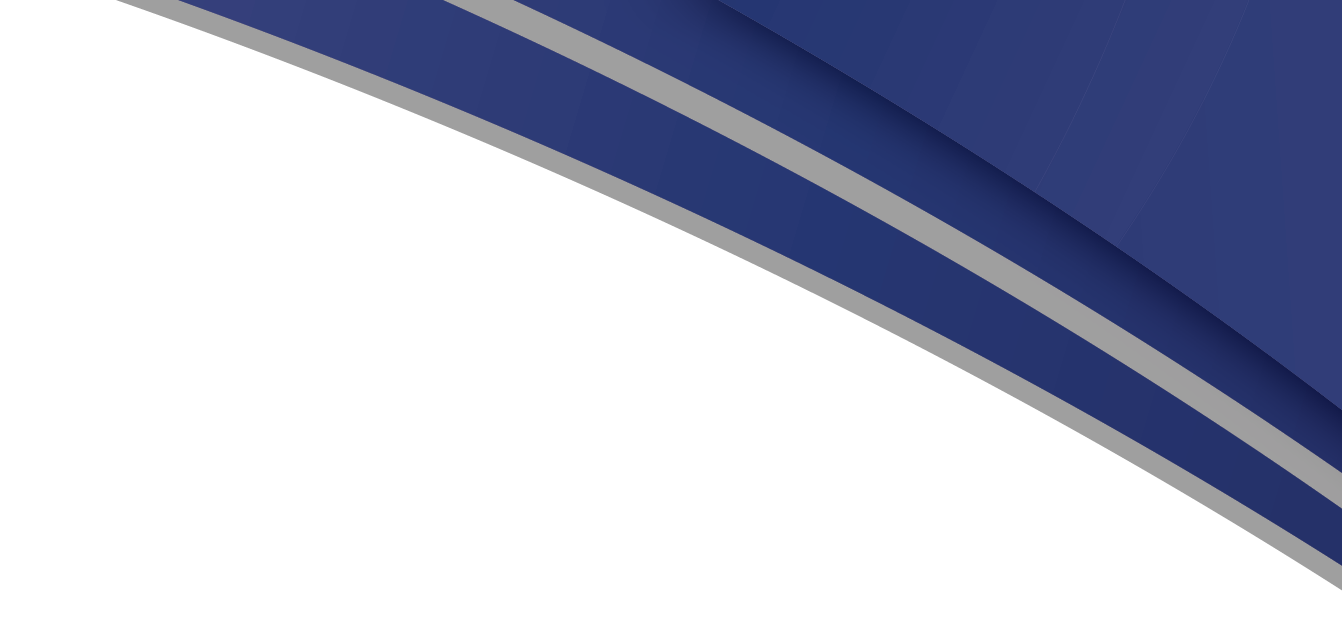 Single comprehensive base benefit package AND
Implement a RAM to make funders compete on value and  not on risk

PMBs reviewed and aligned with base benefit package
Must include primary(out of hospital) and preventative care

Brokers - an opt-in system; you choose if you want one

Principal Officer and Trustee remuneration to be performance linked  & adequate training 

Administrators should have a clearly defined fiduciary duty

CC to provide oversight on industry ownership structure
Tariffs  – Findings
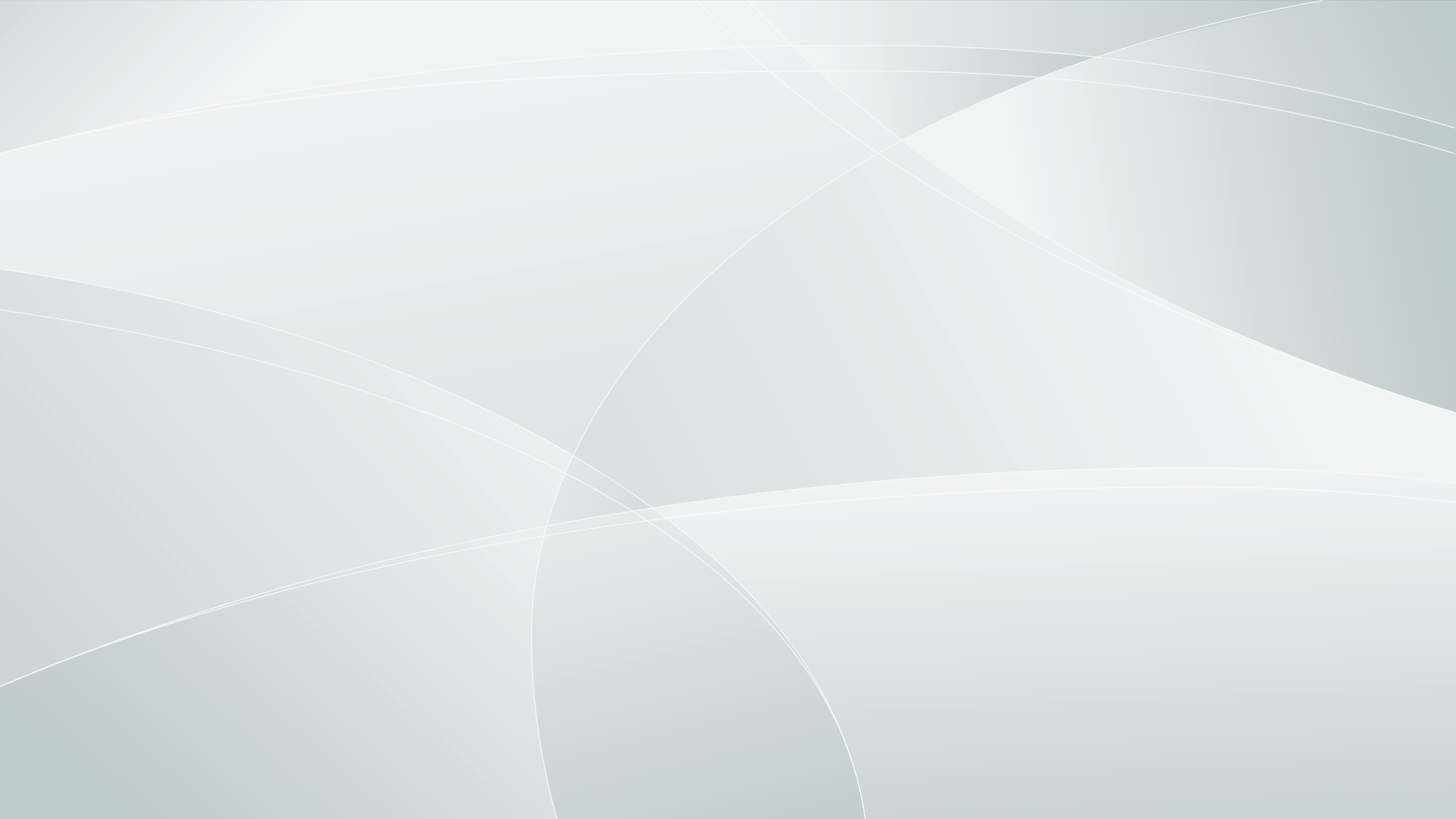 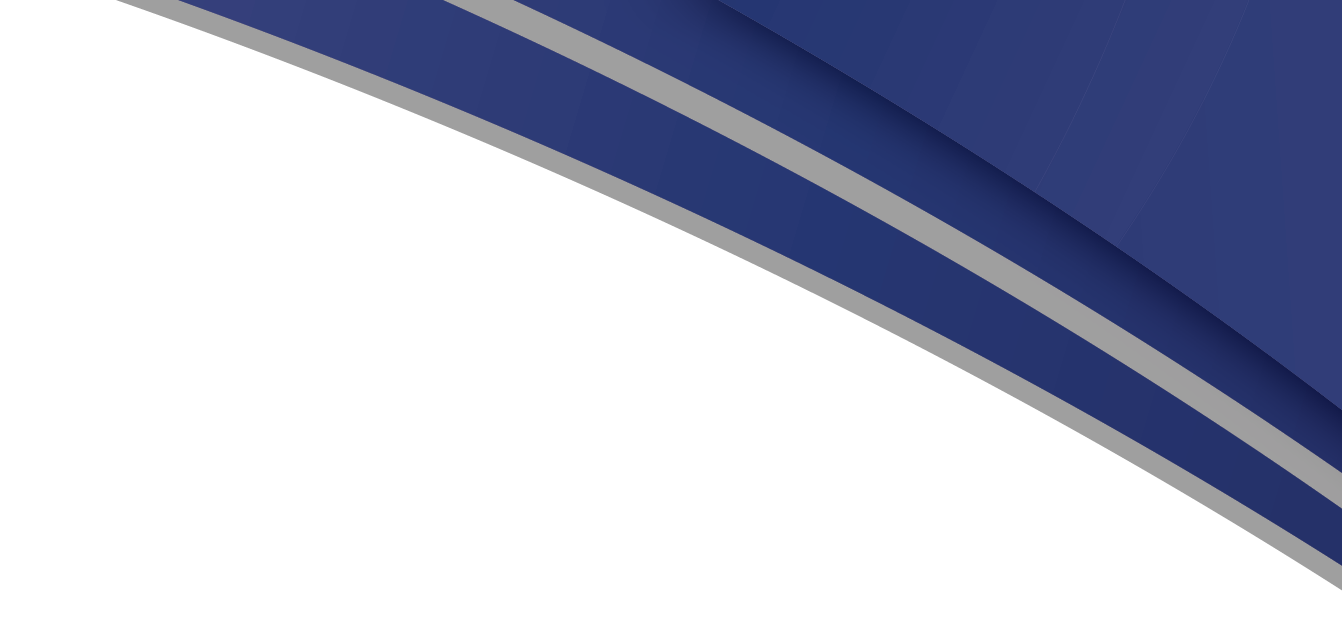 Impractical for each funder to negotiate with each practitioner

Industry characterised by price uncertainty with regard practitioner services

Bilateral negotiations between funders and facilities is practical
Smaller number of negotiators (schemes / administrators / facility groups)
Standardised benefit package, OMRO, and collective administrator negotiations will make these negotiations more competitive.
Tariffs  – Findings (2)
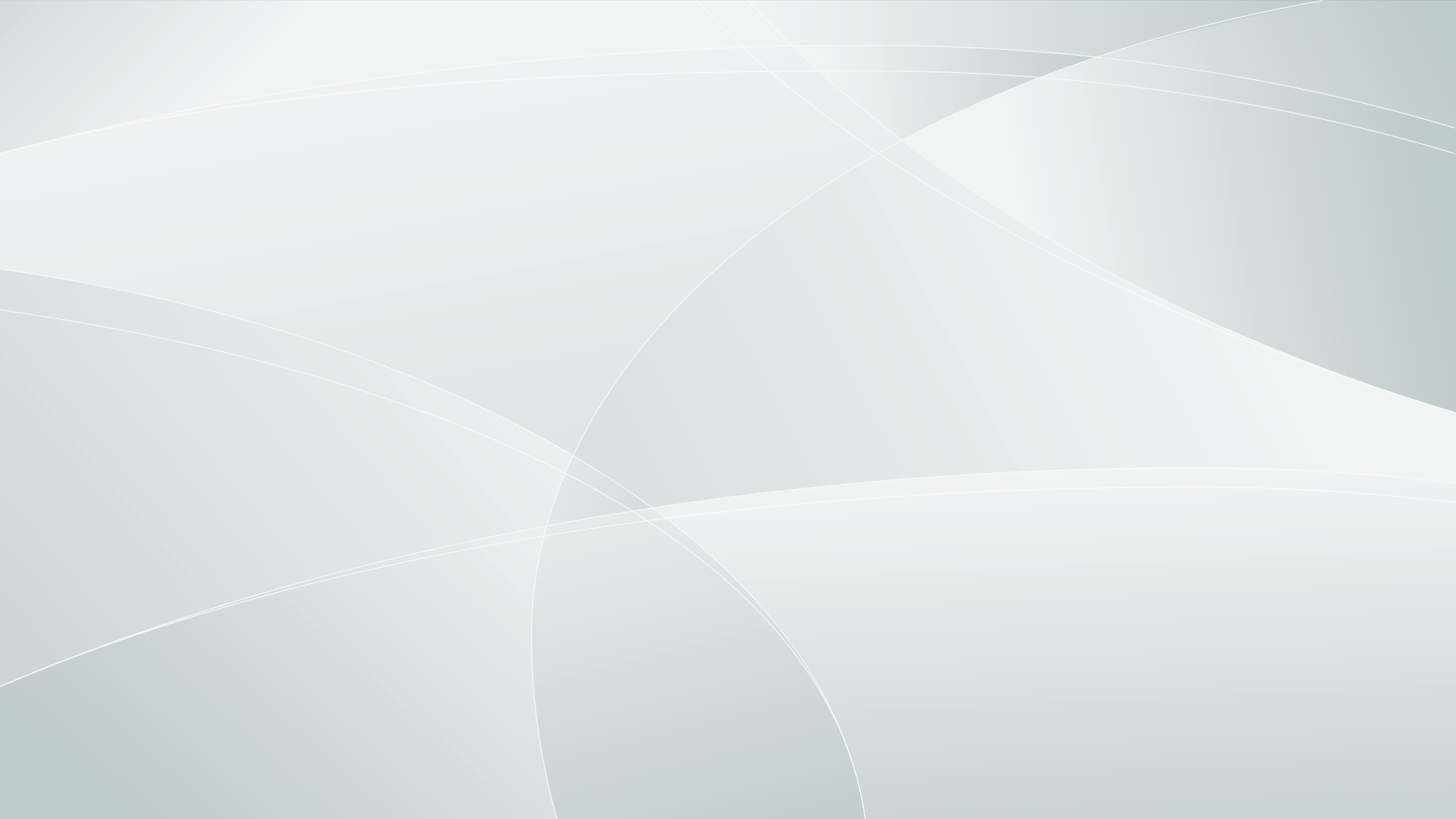 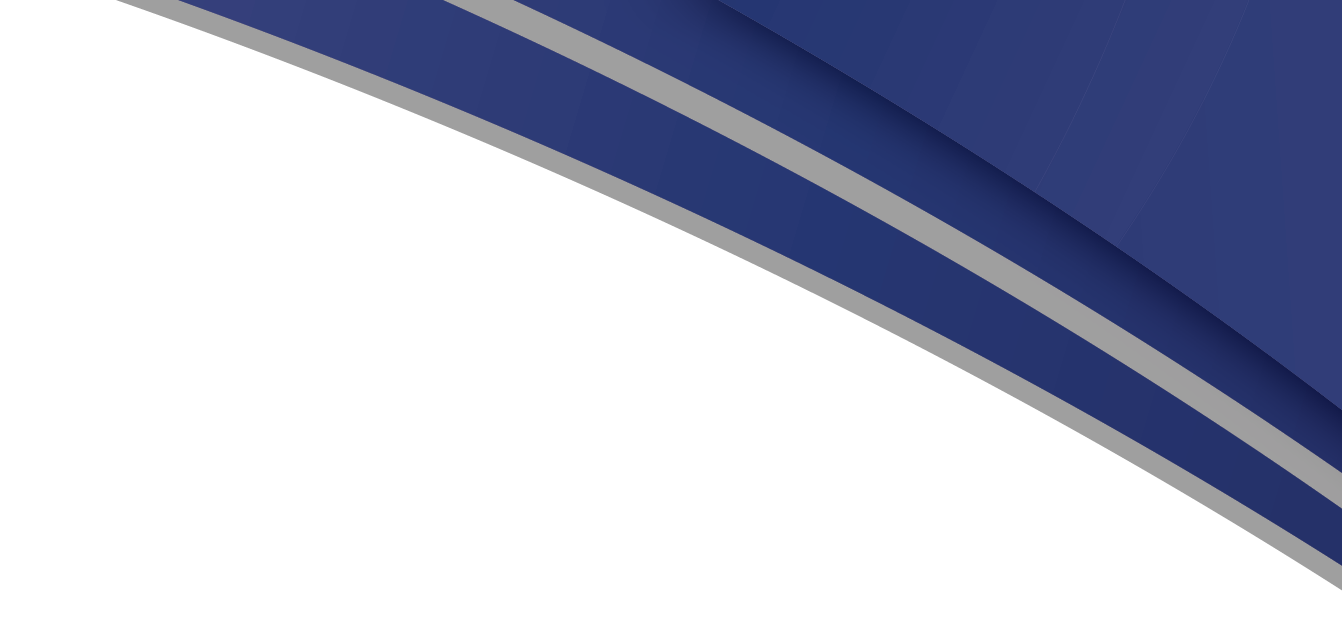 Negotiations are largely characterised by FFS tariff increases rather than on ARMs
ARMs can benefit consumers (quality metrics) funders (certainty on cost) and providers (reward for risk)
Should be more ubiquitous in line with international precedent
Where networks have been successfully implemented they are seen to be pro-competitive
Facility networks result in competition and lower prices / costs
Practitioner networks create price certainty by capping PMBs
Despite benefits, there is only limited evidence of effective implementation by funders
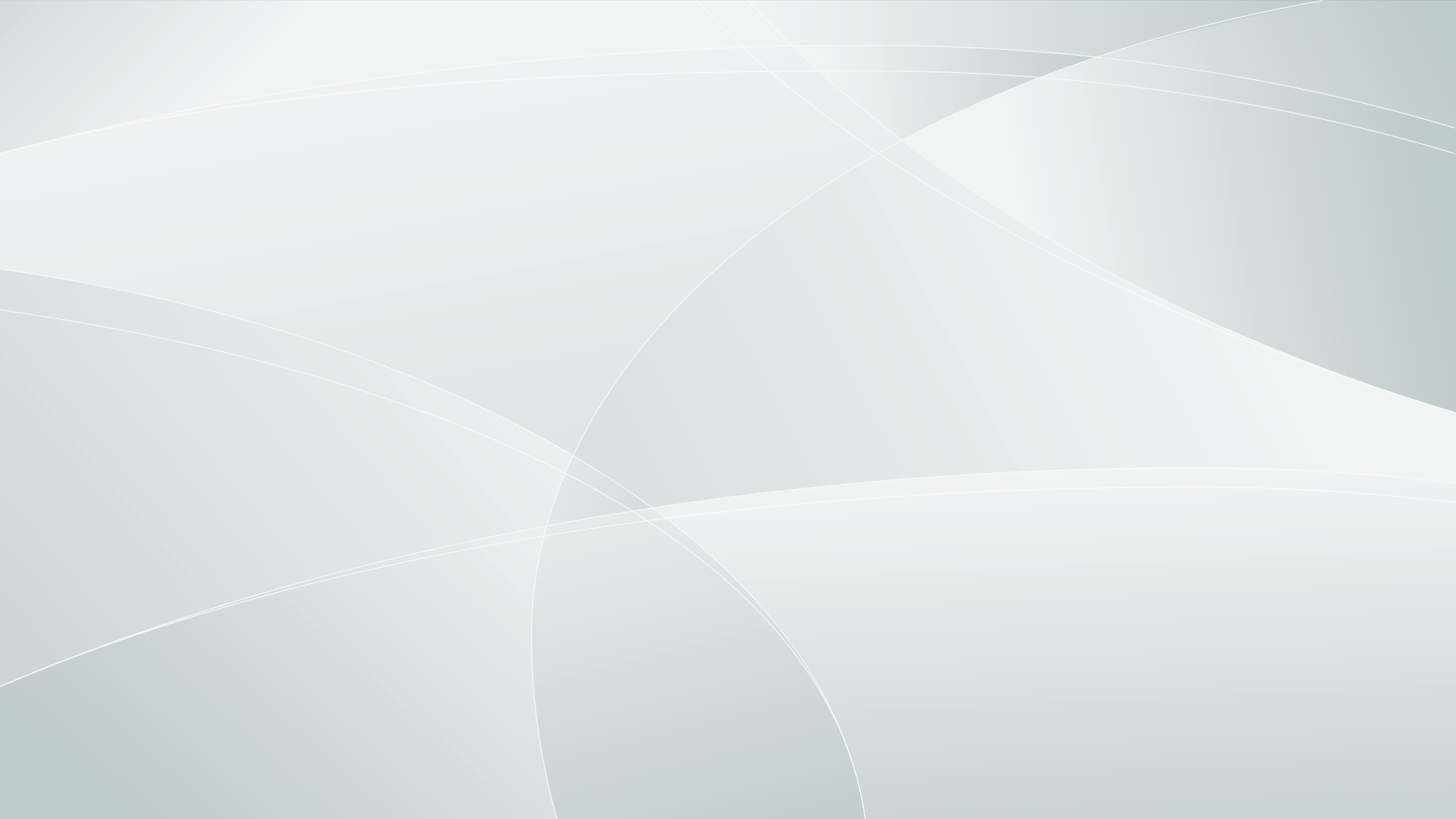 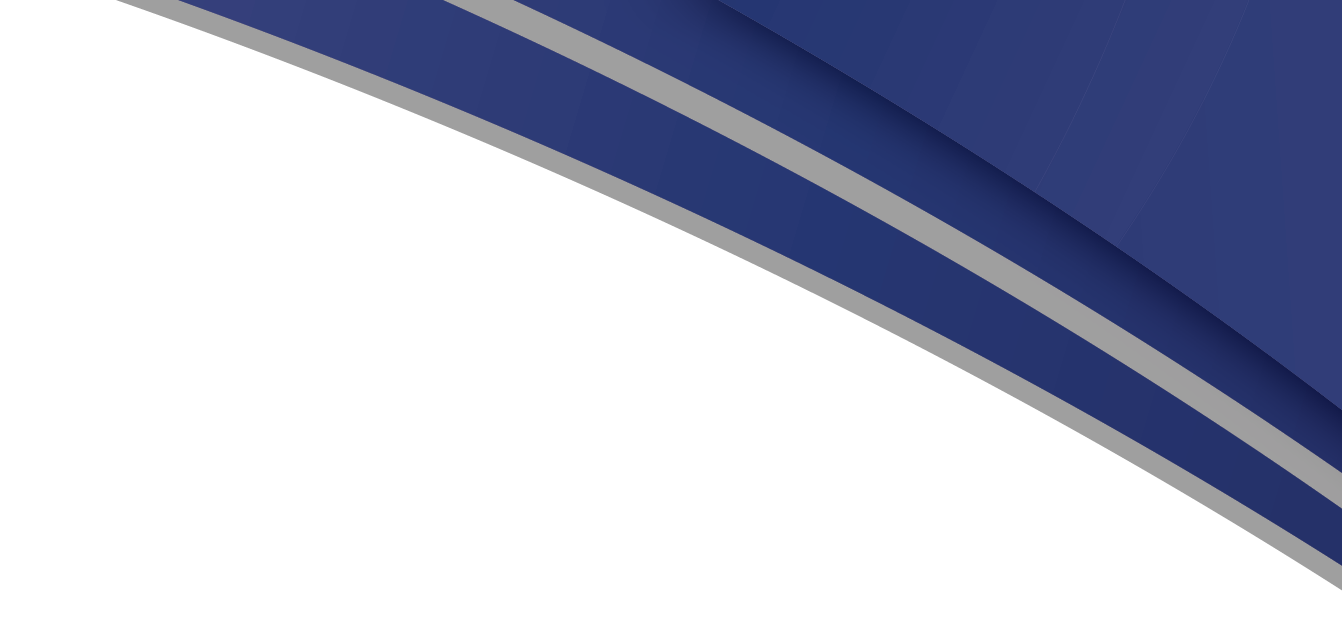 Tariffs  – Recommendations
Multilateral tariff negotiation forum wherein funders and practitioners can collectively negotiate
Under the auspices of the SSRH
Set maximum PMB prices
Subsequent value and risk-based bilateral negotiations are supported
Important – allows for shared information 
Funders and facilities to continue with bilateral negotiations; but not business as usual
Within three years FFS contracts replaced with ARMs
These contracts to be submitted to CMS/SSRH for vetting
Role of supply side regulator
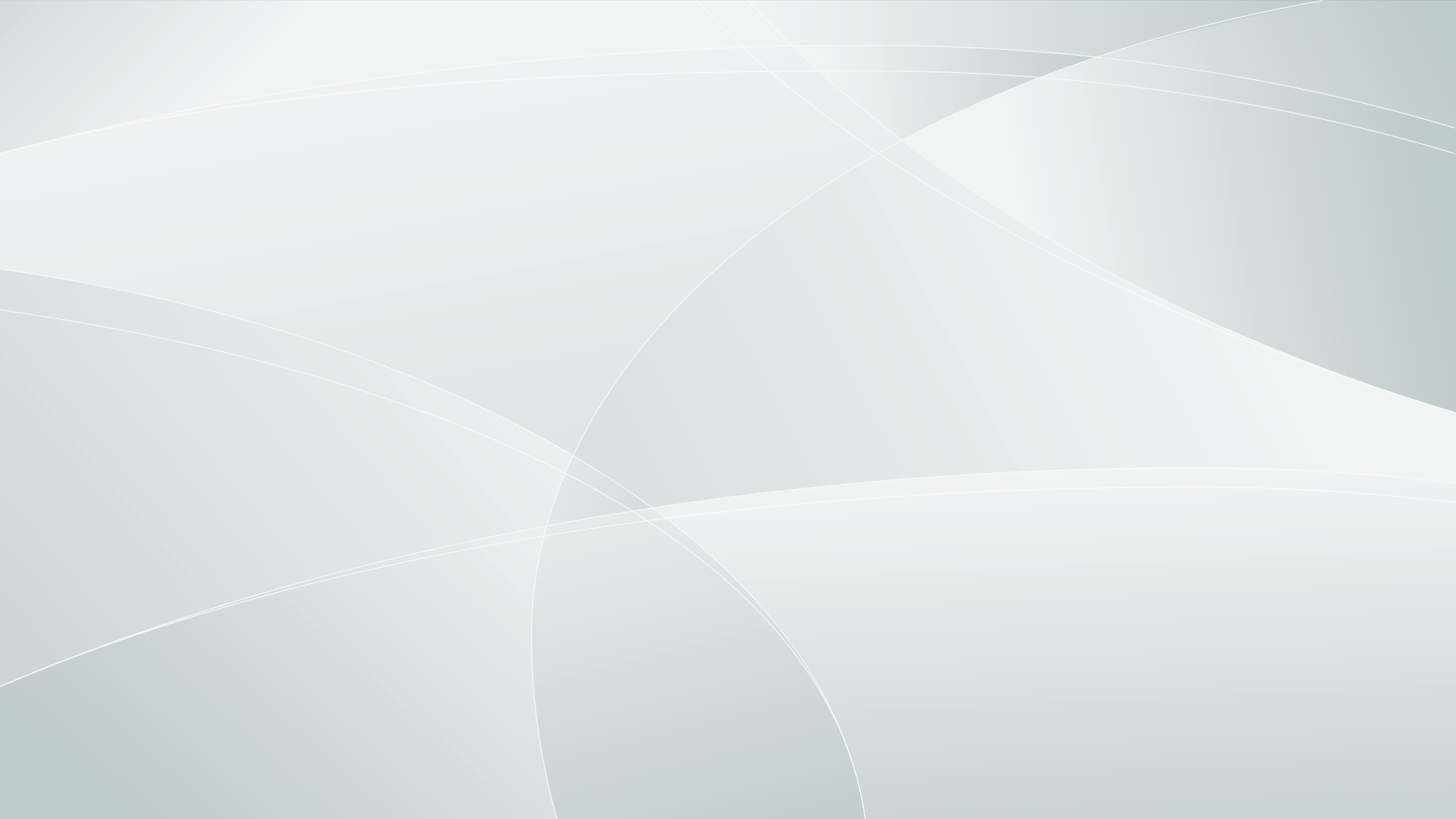 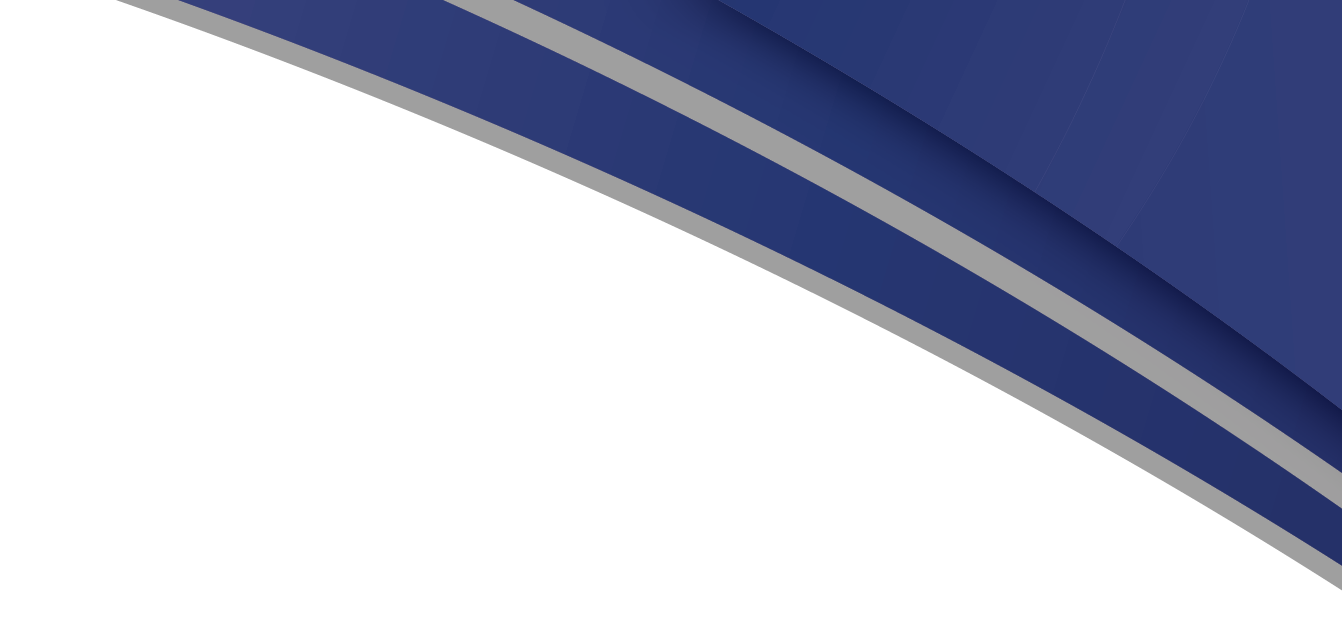 Supply-side regulator (SSRH)
Healthcare facility planning (including licensing)
Broader than CON, explicitly includes competition concerns 
Economic value assessments
Health services monitoring
Health services pricing – MLNF and bilateral contract review
Committee to oversee code reviews
Oversee research to advise on best practice
Practise numbering systems (billing number)
Support Outcomes Measurement and Reporting  if required
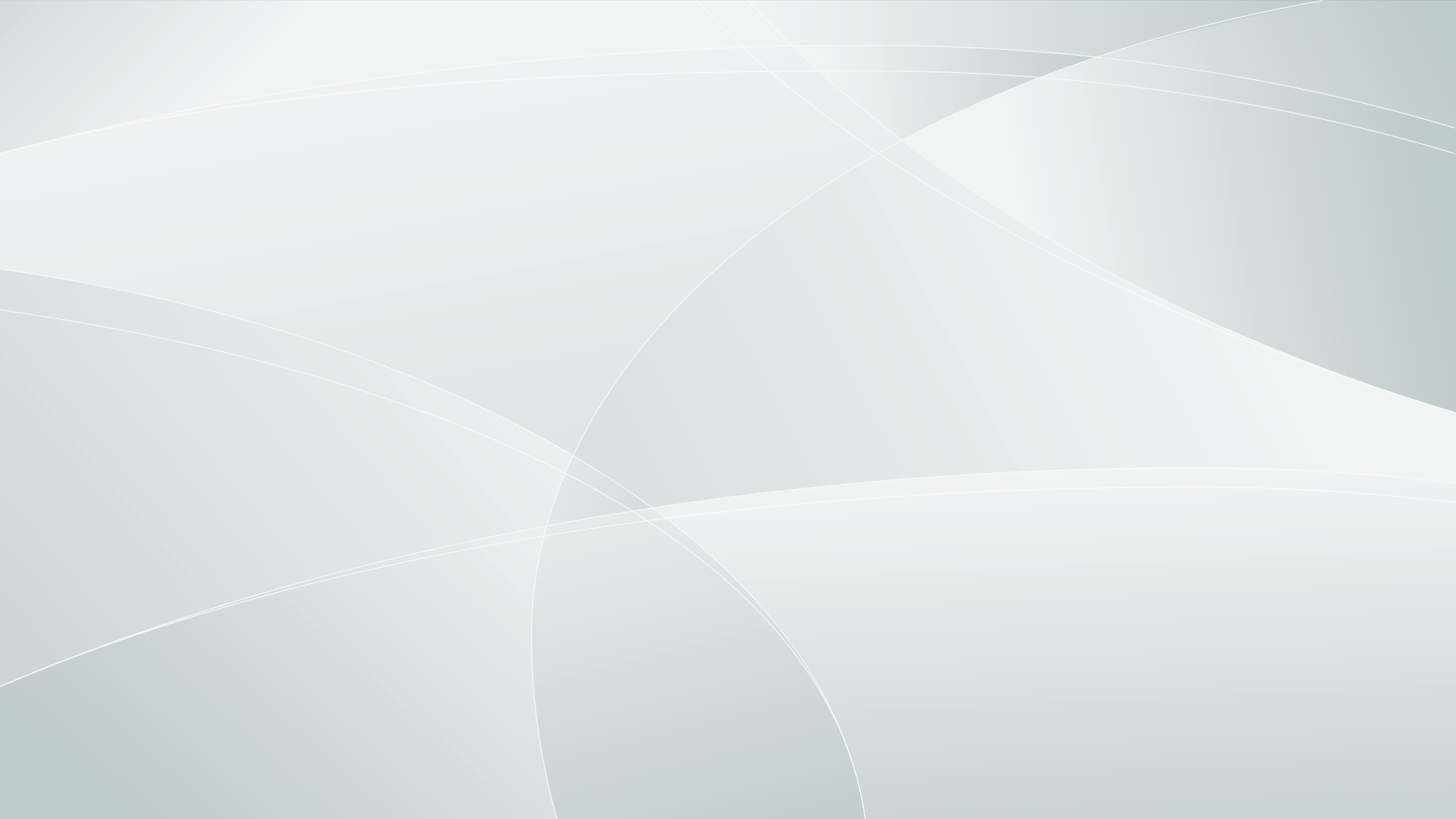 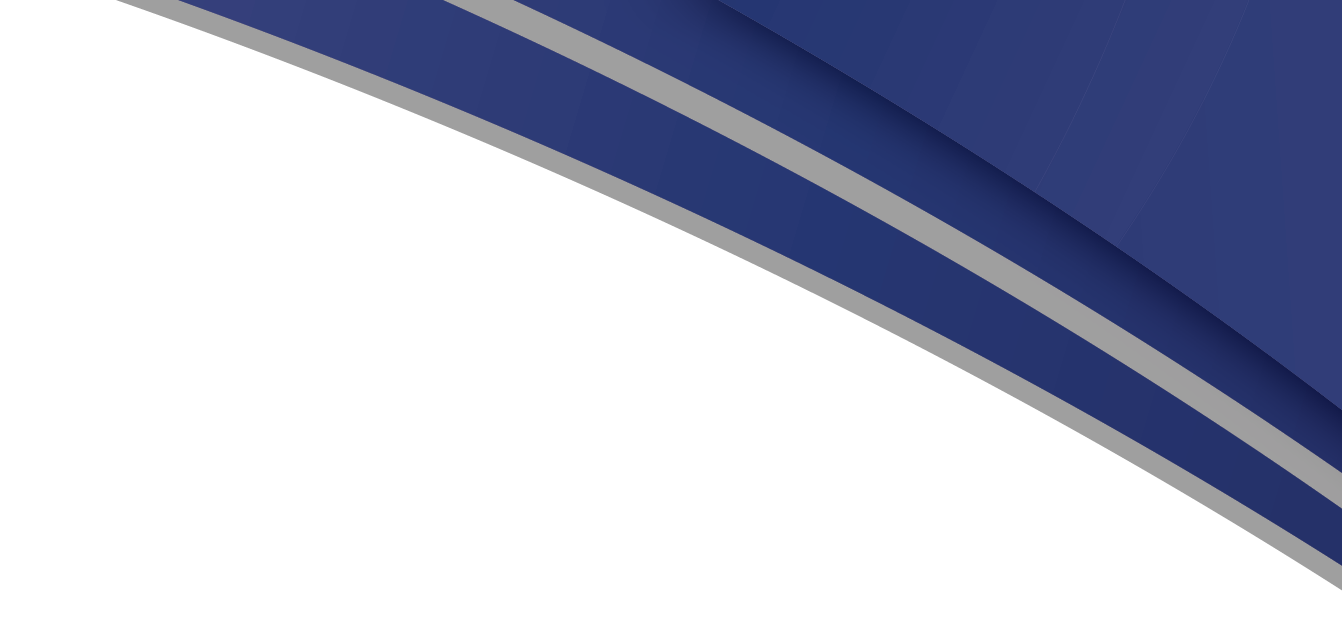 OMRO Outcomes Monitoring & Reporting Organisation
Not a regulator, private enterprise/platform

Drs and patients report on outcome 

Allow providers to benchmark and improve

Provide patients and funders information regarding quality

Initially voluntary, progress to mandatory
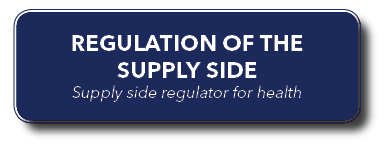 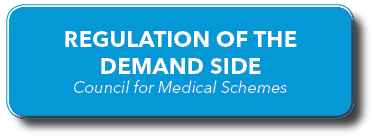 Recommendations
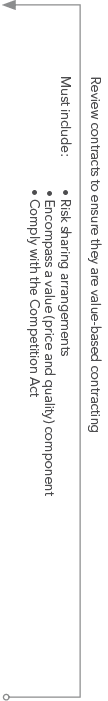 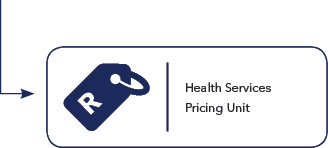 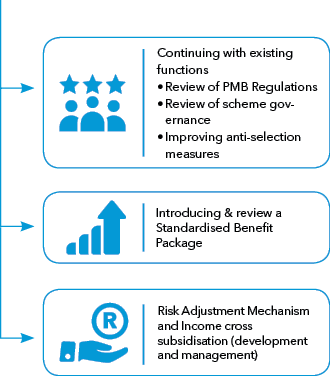 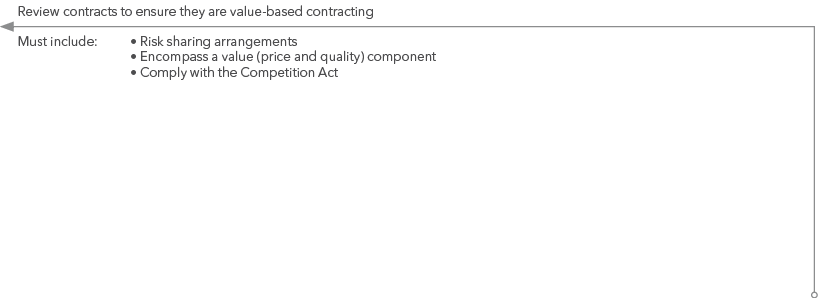 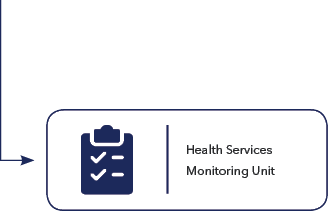 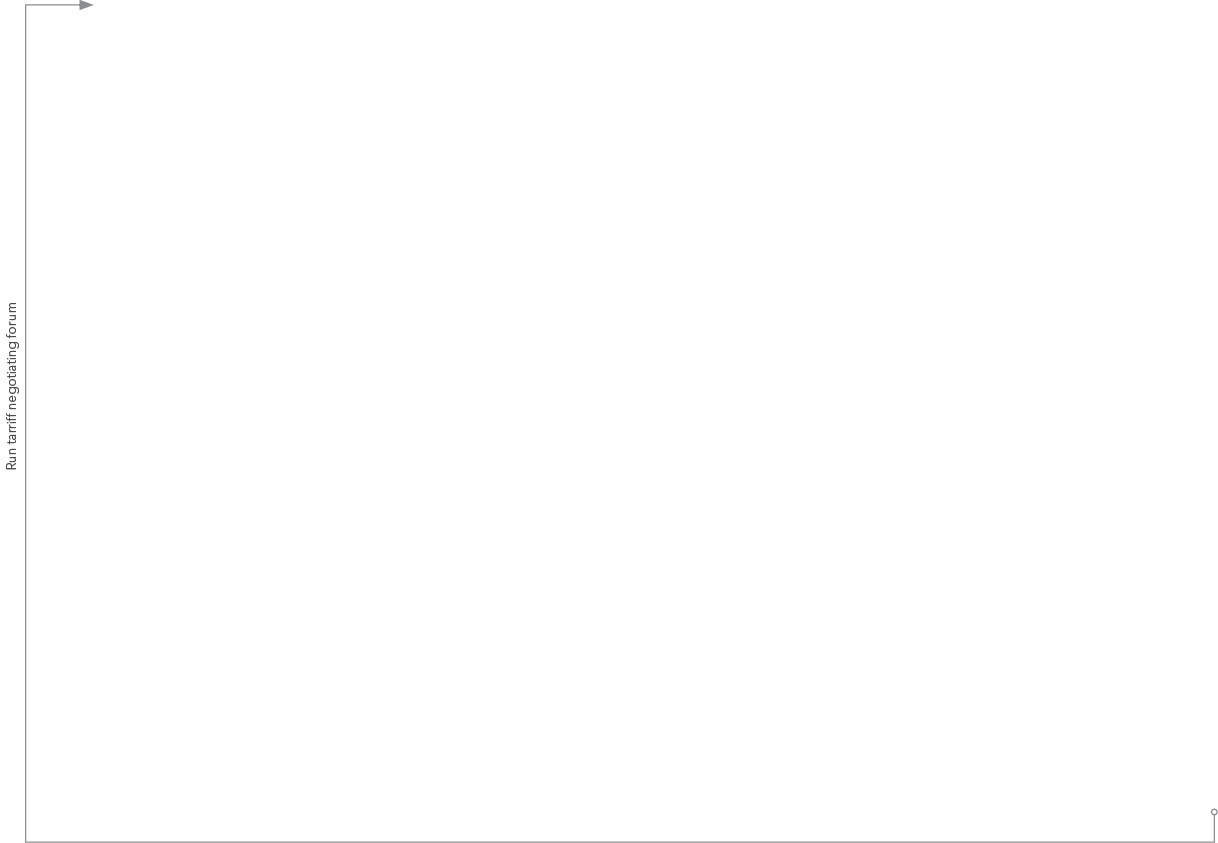 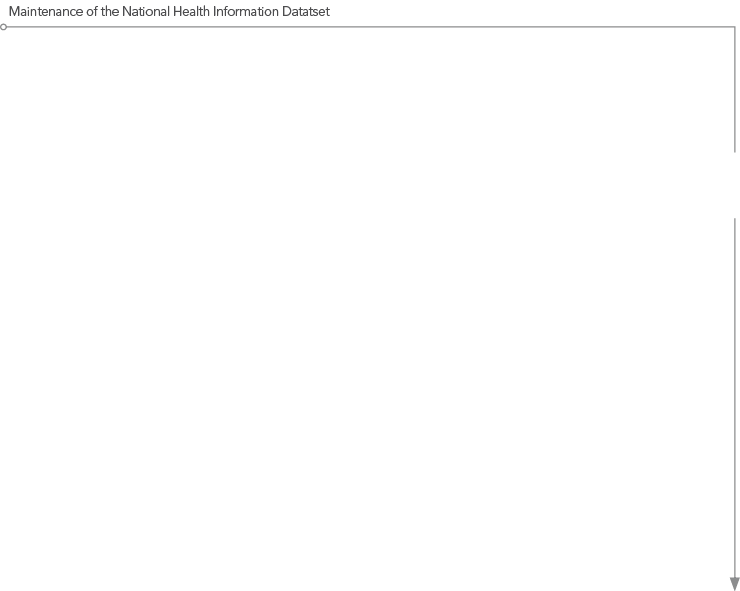 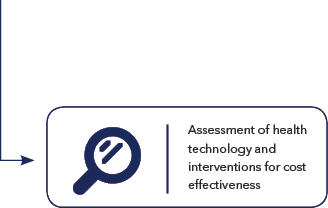 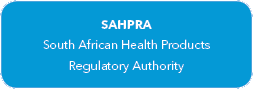 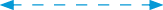 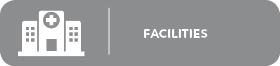 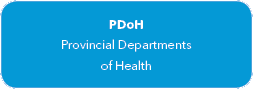 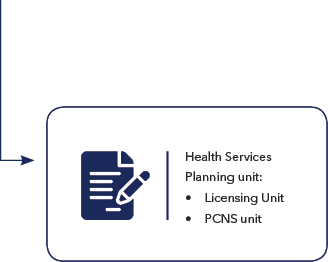 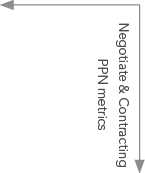 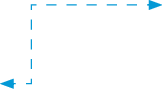 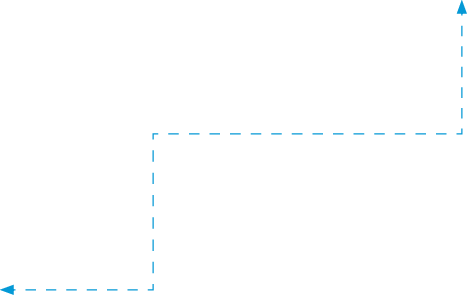 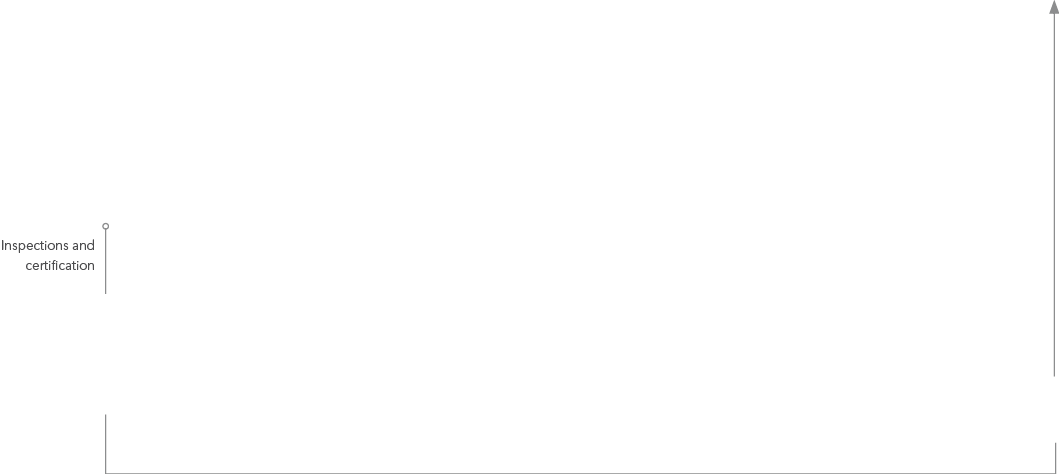 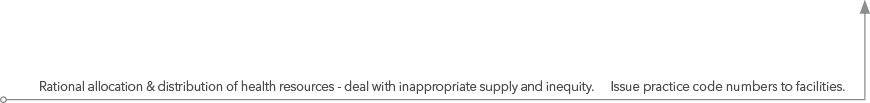 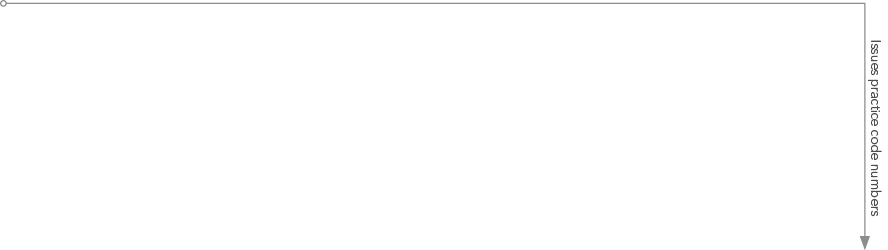 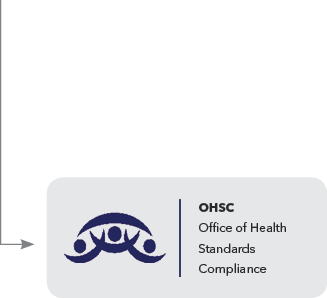 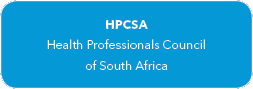 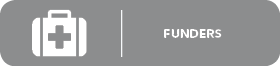 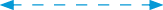 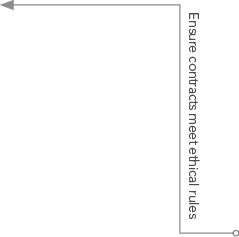 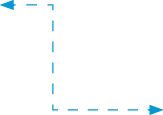 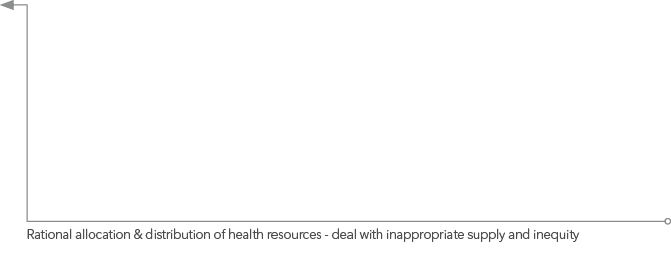 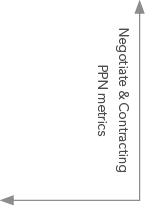 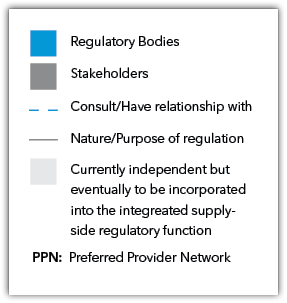 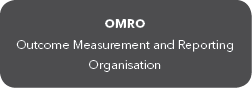 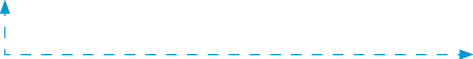 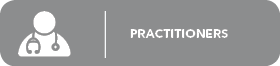 Relevance to NHI
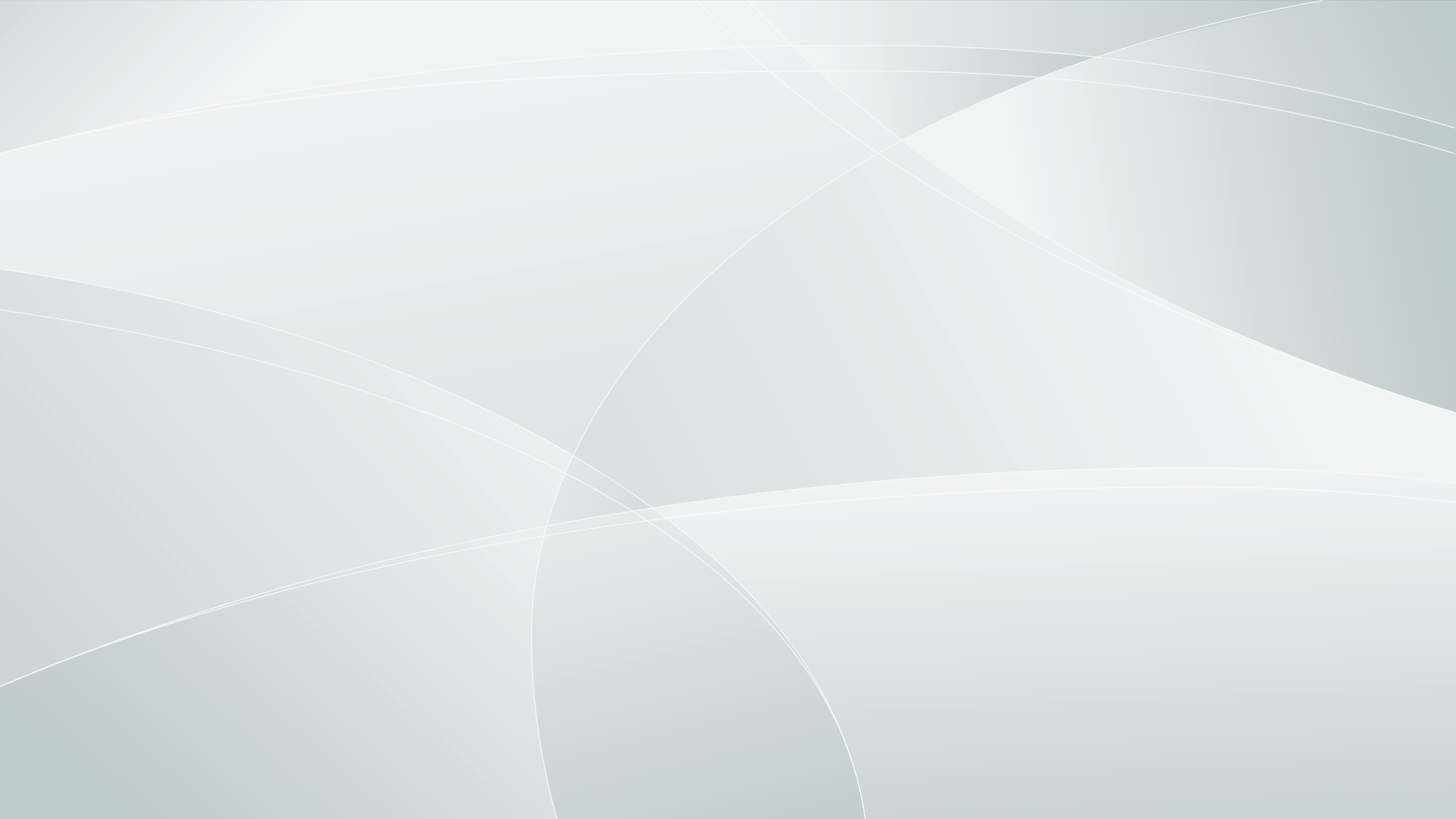 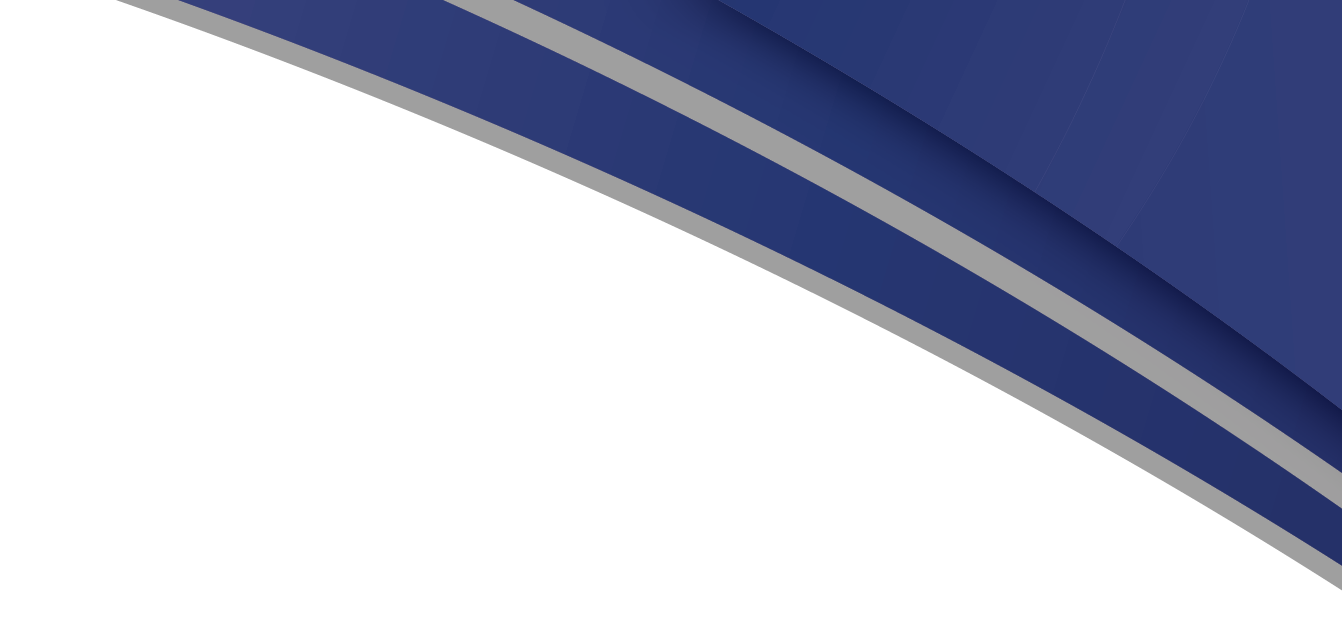 The Competition Commission acknowledges and supports the overall objectives of the NHI Bill in achieving a unified health care system for the country. 

It also acknowledges that healthcare markets may not be typical in that they:

 involve high stakes as it could determine whether someone lives or doesn’t and but also makes consumers price insensitive,
have large implications for the productivity of the population (‘externalities’) and so are of great importance to government, and
involve many other market failures such as information asymmetries, which tends to impact healthcare costs
Relevance to NHI
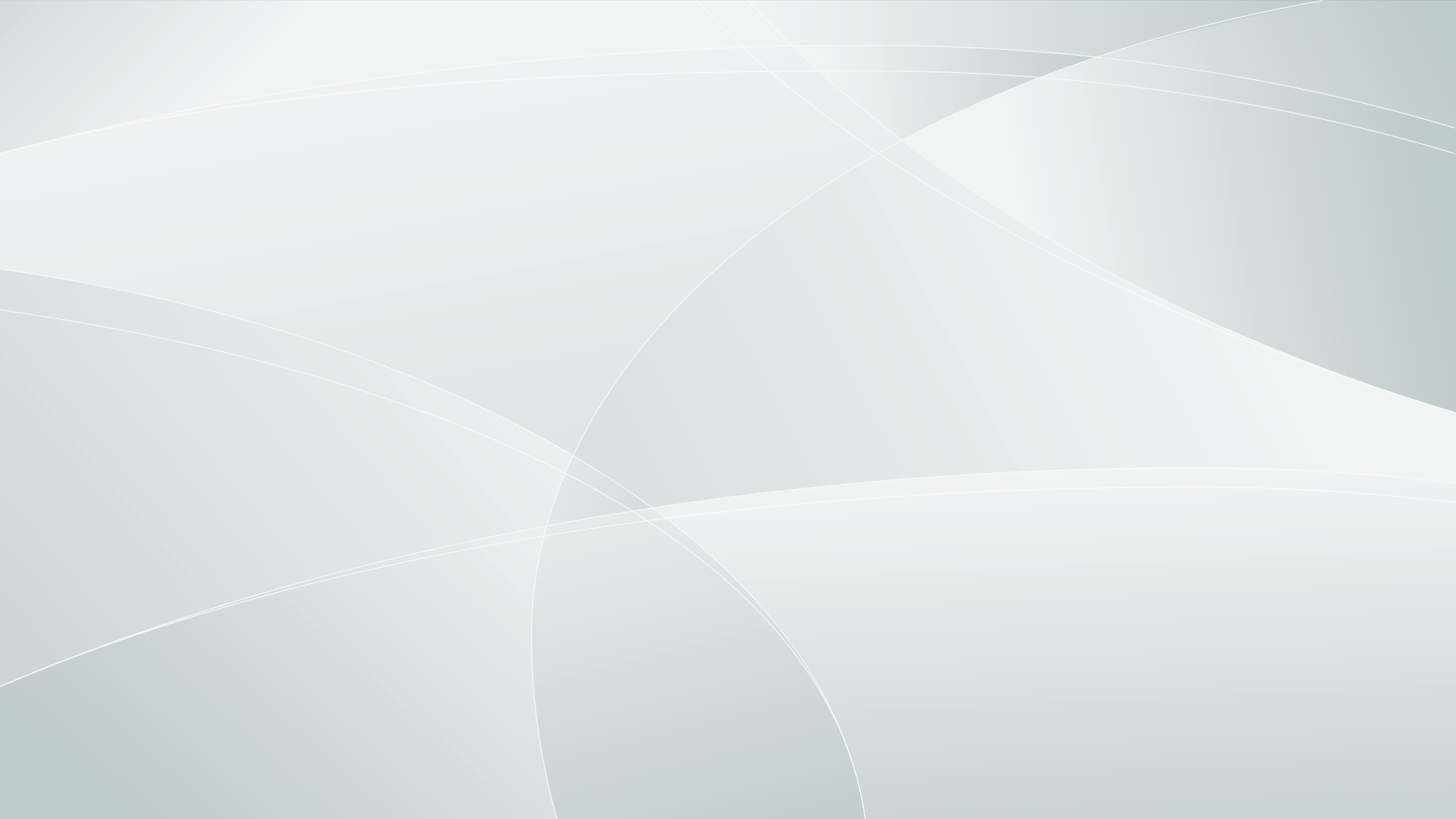 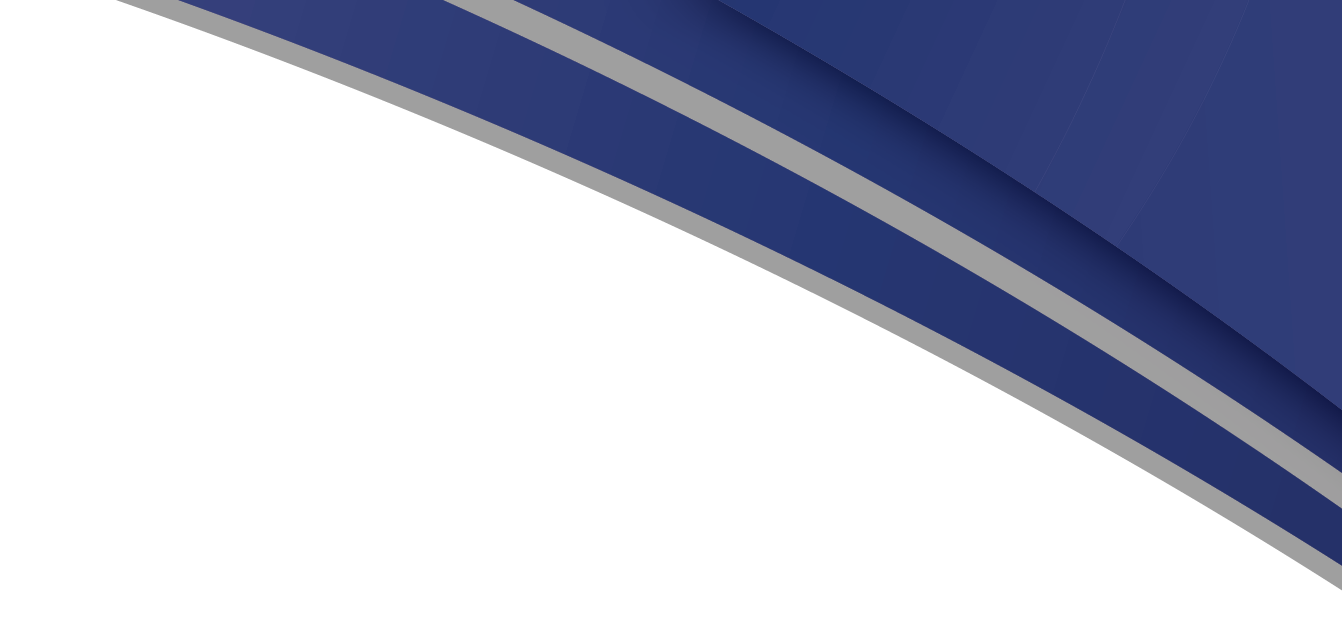 Full implementation of NHI is still several years away - 2026 at the earliest
Private sector should continue to operate now and thereafter
This helps relieve the burden on the public sector

A more competitive private sector will have lower costs, prices, and greater value-for-money
Greater competition and efficiency will benefit state purchaser of services

NHI requires supply-side providers to be properly regulated – SSRH
Purchasing and monitoring requires oversight

Fixing incentives in the private sector is a necessary step towards successful NHI implementation
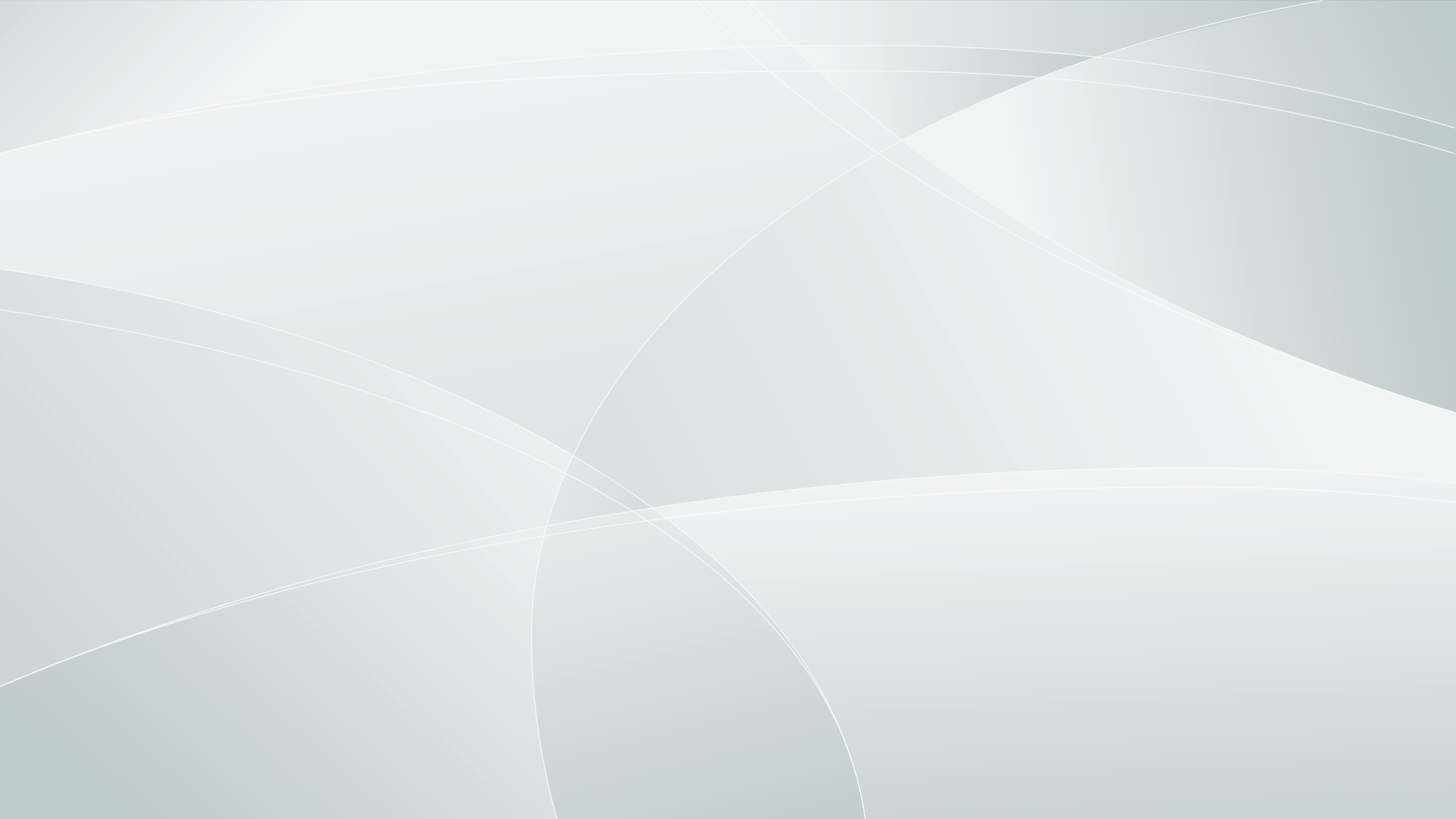 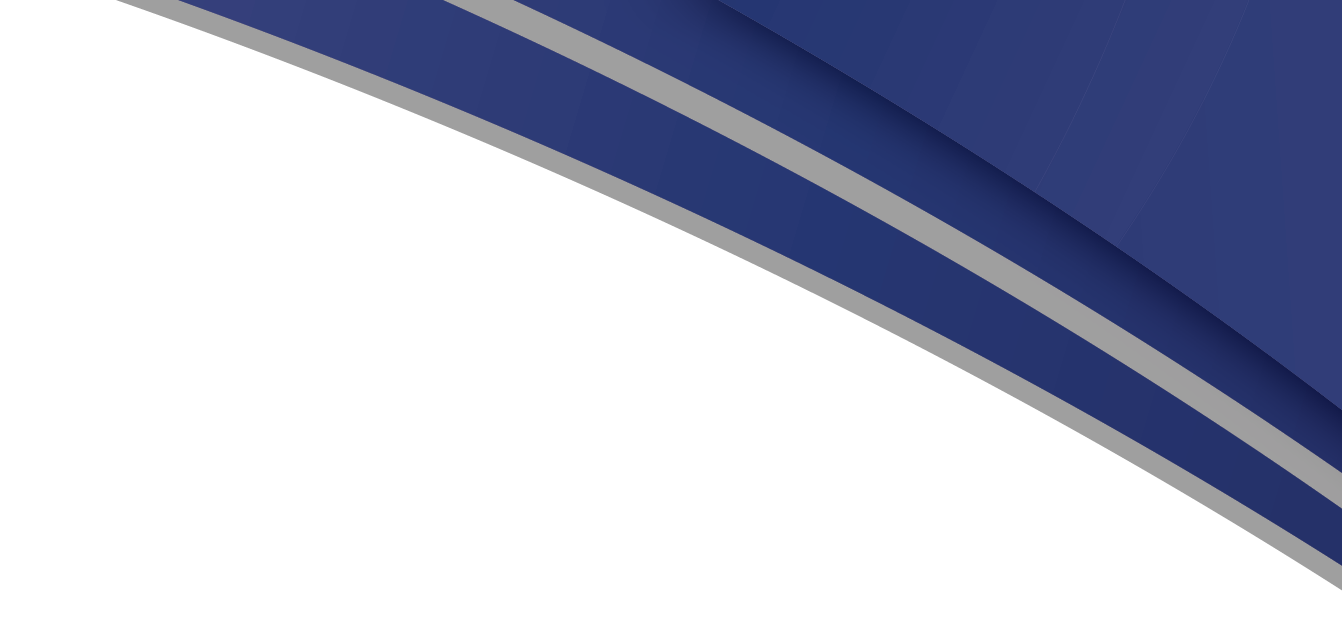 Relevance to NHI (2)
International example of the UK NHS single-purchaser system, has public and private providers regulated by:
Monitor -  independent supply-side regulator
Competition Authorities 
Netherlands has private providers regulated by both Health and Competition Authorities

Critical that NHI fund transactions be done under the auspices of the Competition Act:
The exemption sought in the current draft is particularly dangerous as this would exempt anti-competitive conduct on behalf of those that contract with the NHI.
This would undermine the NHI’s core purpose of contracting at the lowest cost.
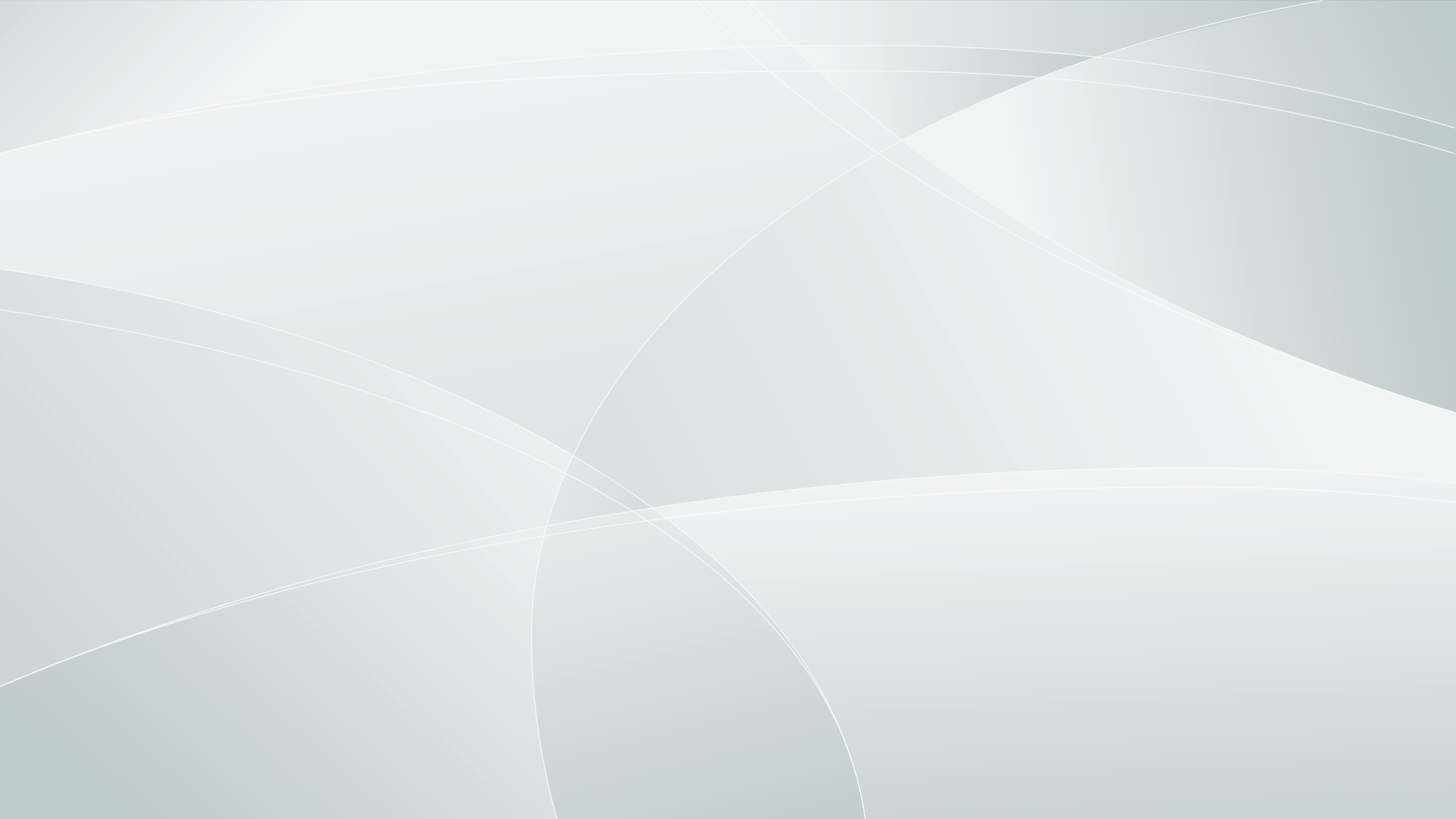 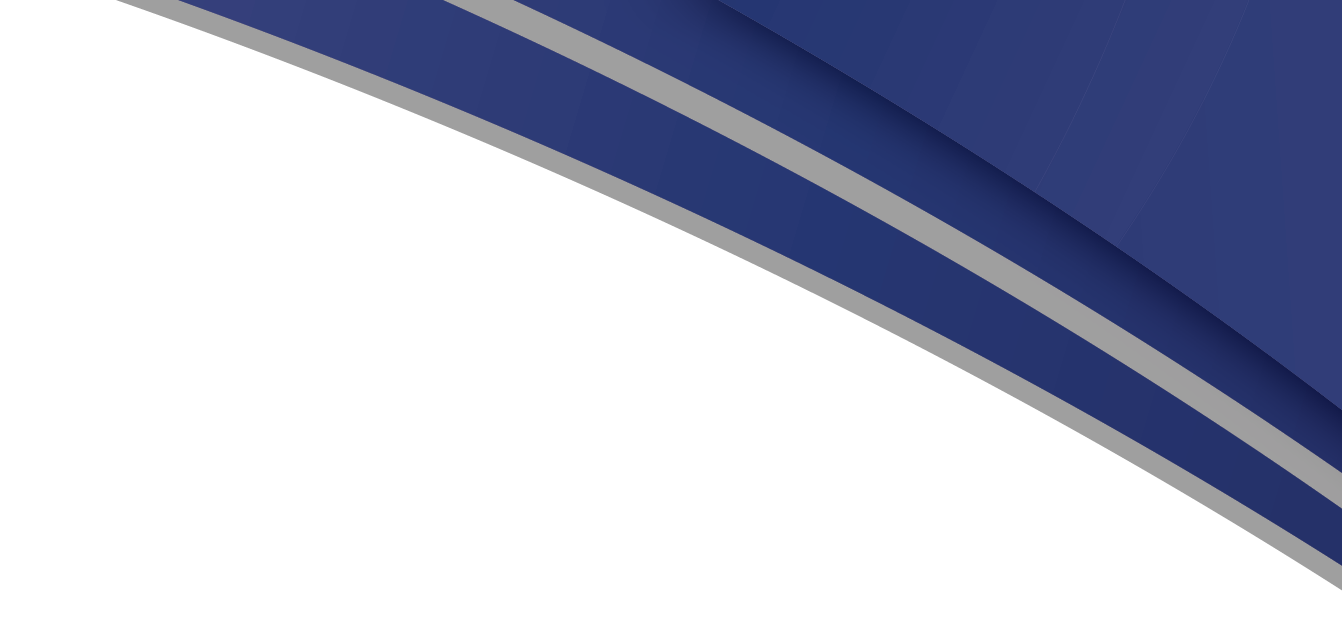 Relevance to NHI (3)
Single basic benefit package focusing on primary and preventative health  provides capacity to developing the defined package of comprehensive health services envisaged by NHI. 

RAM will create a single risk-pool – ready to merge to the NHI, addresses current risk fragmentation. 

OMRO will allow for value based purchasing, and to assess quality – existing institution Office of Health Standards Compliance does not extend to outcomes monitoring. 

MLNF sets a useful forum for price negotiation and price determination. 

Licencing and accreditation of service providers – 100% consistent with NHI 
	– Contracting Units (Cups) will be purchasing from private providers

SSRH will start data collection and oversee information sharing. 
Treasury is constrained for resources and looking for solutions that does not further constrain them. 
This is an opportunity to get the private sector to play a part in relieving the burden on the state.
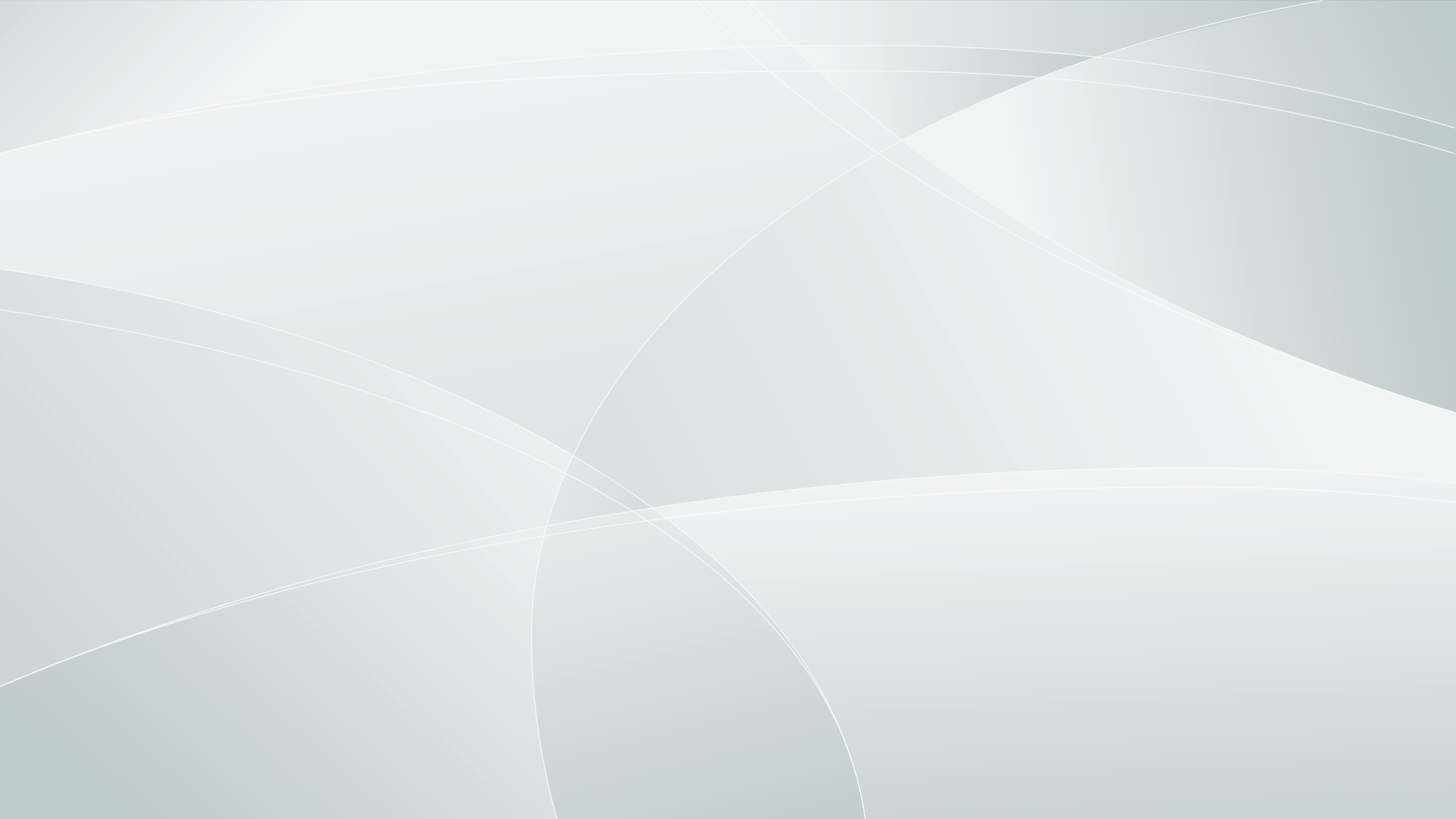 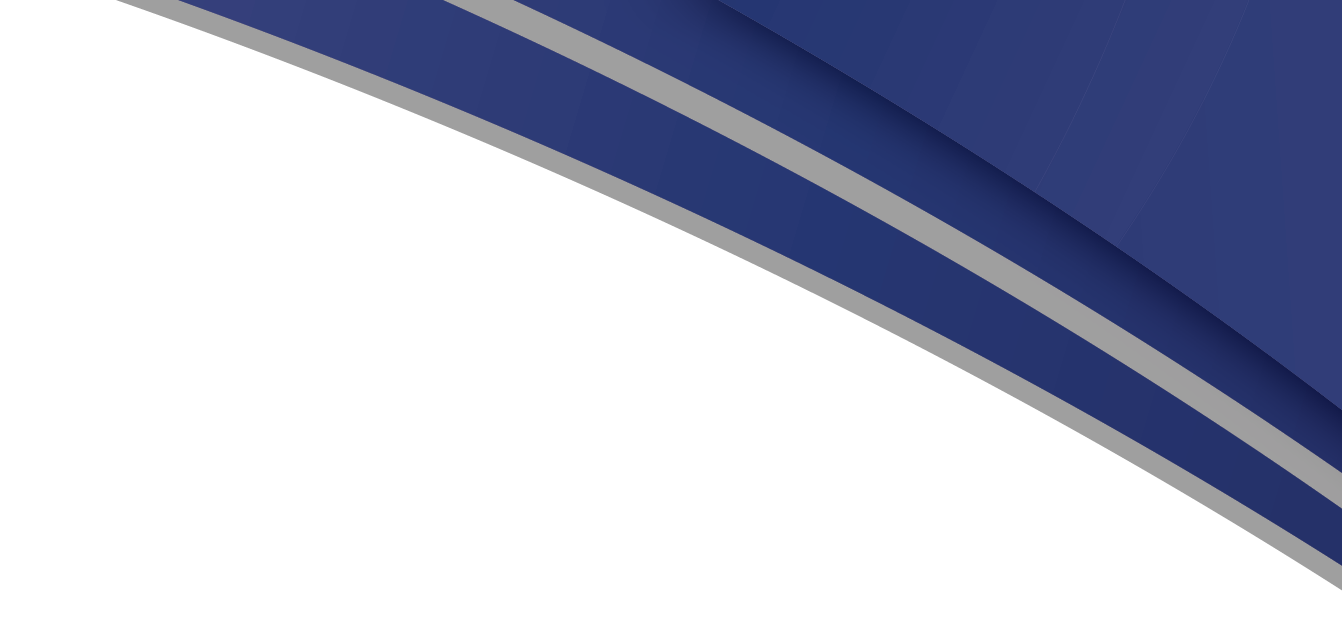 Conclusion
Important that work begins to implement HMI recommendations. 

These align with the objectives of the NHI. 

CC established an advocacy team which will commence stakeholder engagements.
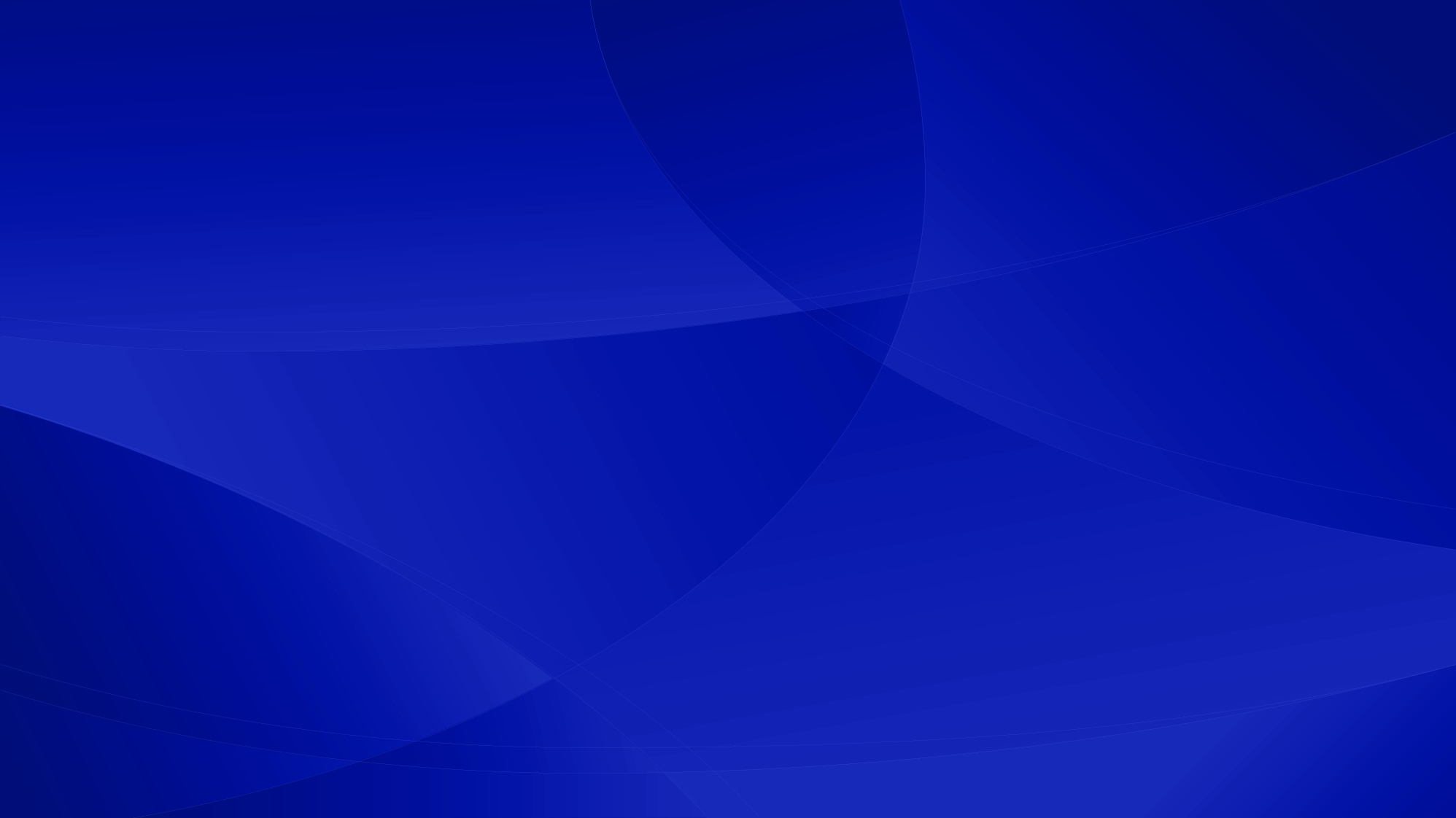 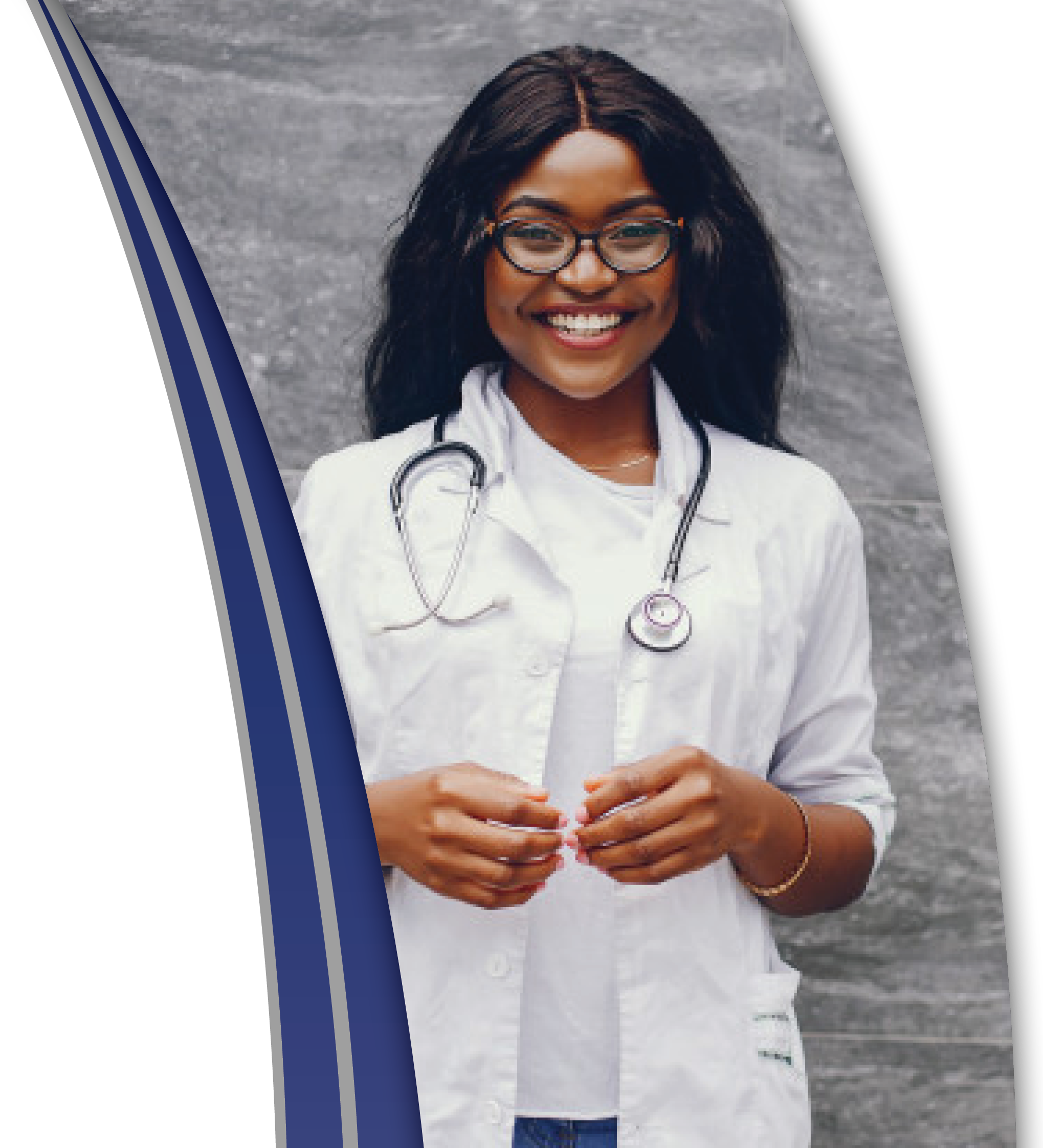 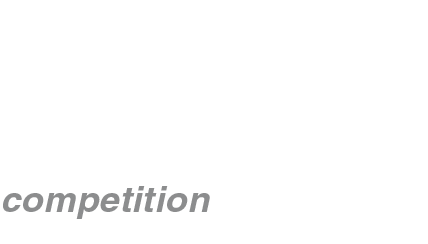 THANK YOU
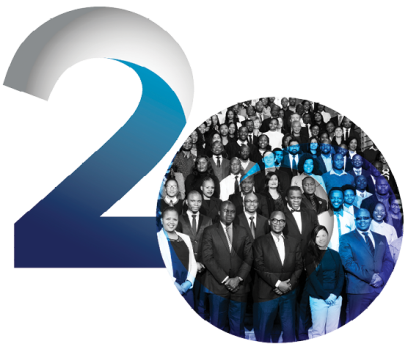